Molekulární biologie

4. Transkripce
Transkripce (přepis) genetické informace z DNA do RNA
Hlavní zdroje:
	S. Rosypal, Úvod do molekulární biologie 1-4
Masarykova Universita Brno
ISBN 80-902562
		
B. Staveley, Principles of Cell Biology
Memorial University of Newfoundland
http://www.mun.ca/biology/desmid/brian/BIOL2060/CBhome.html
		
M. Muller, Biology of Cells and Organisms
University of Illinios, Chicago
http://www.uic.edu/classes/bios/bios100/summer2010/lecturesm10.htm
Osnova

1. Transkripce (prokaryotického) bakteriálního genomu
2. Transkripce eukaryotického genomu
3. Posttranskripční úpravy RNA a mechanizmy sestřihu
Transkripce

Informace z DNA se nepřekládá do proteinu přímo, ale přes prostředníka - mRNA (messenger; mediátorová)
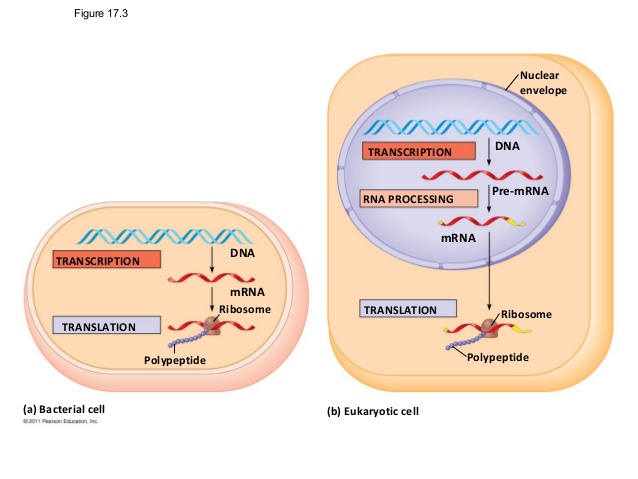 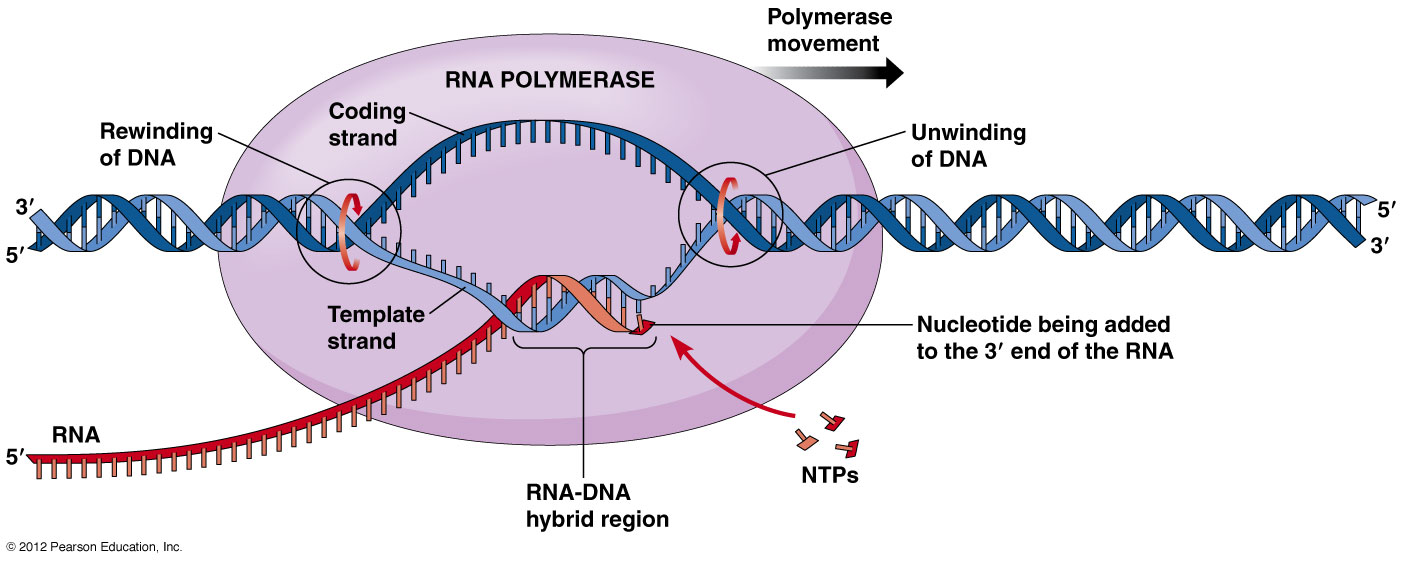 Část první: Bakteriální transkripce

Transkripce (přepis) genetické informace z DNA (chromozomové a plazmidové) do RNA pomocí enzymu RNA-polymerázy


RNA-polymeráza (transkriptáza)
	- váže se na promotor
	- katalyzuje syntézu dlouhých primárních transkriptů
	- u bakterií stejná RNA-polymeráza pro všechny typy RNA



Primární transkripty:
Většinou obsahují přepisy více genů (polygenní/polycistronní).
Na DNA: promotor - geny - terminátor
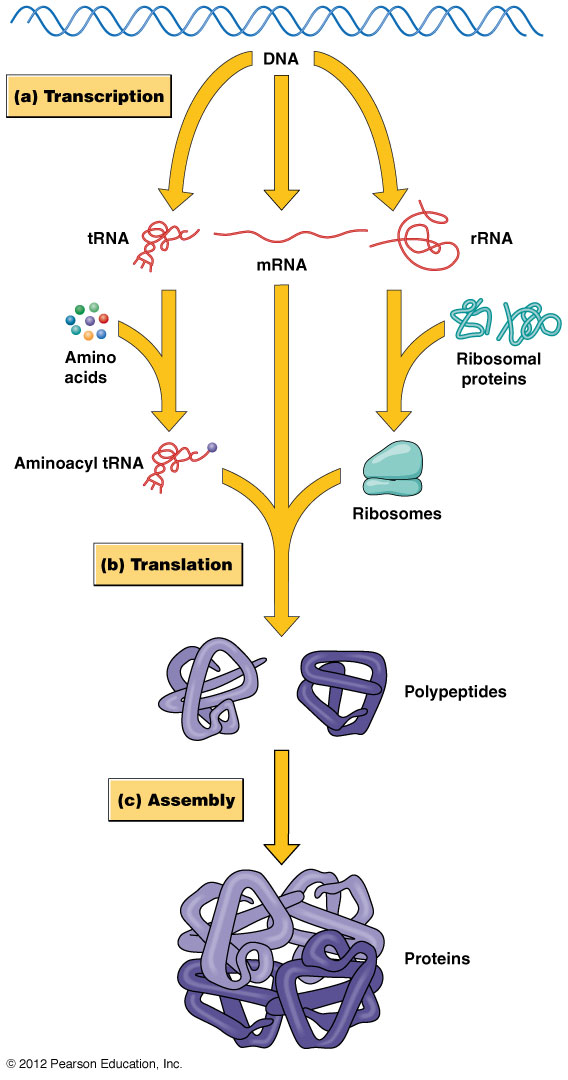 3 hlavní skupiny RNA


1. mRNA (mediátorová; messenger)
matrice pro syntézu polypeptidů. U bakterií nepodléhá posttranskripčnímu sestřihu
	
2. rRNA (ribozomová)
posttranskripčně upravována z pre-rRNA

3. tRNA (transferová)
posttranskripčně upravována z pre-tRNA
Váže se na ni aminokyselina, obsahuje antikodon
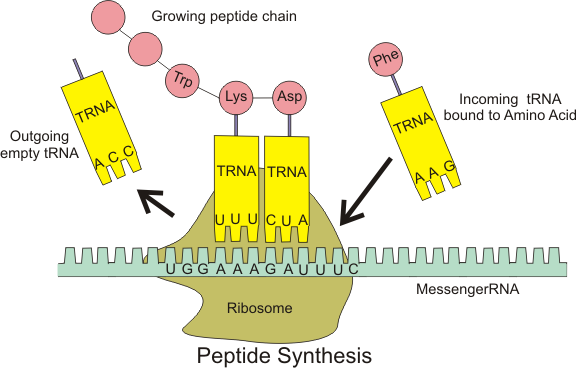 B. Staveley, Principles of Cell Biology
Memorial University of Newfoundland
http://www.mun.ca/biology/desmid/brian/BIOL2060/CBhome.html
Fáze transkripce

1. Iniciace: Navázání RNA-polymerázy na promotor a zahájení syntézy

2. Elongace: Připojování nukleozid-5'-monofosfátu k 3'-konci RNA řetězce podle matricového řetězce

3. Terminace: Zastavení elongace na terminátoru a uvolnění z matricového řetězce
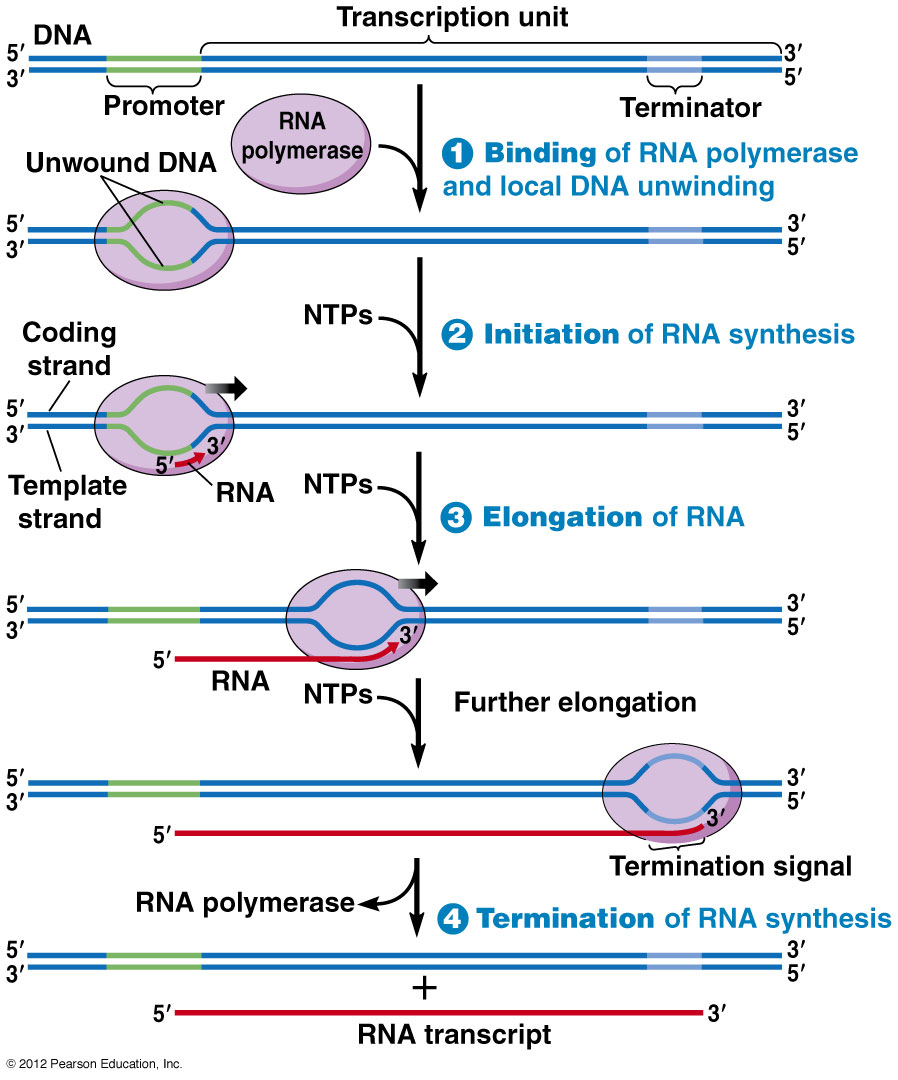 sigma faktor
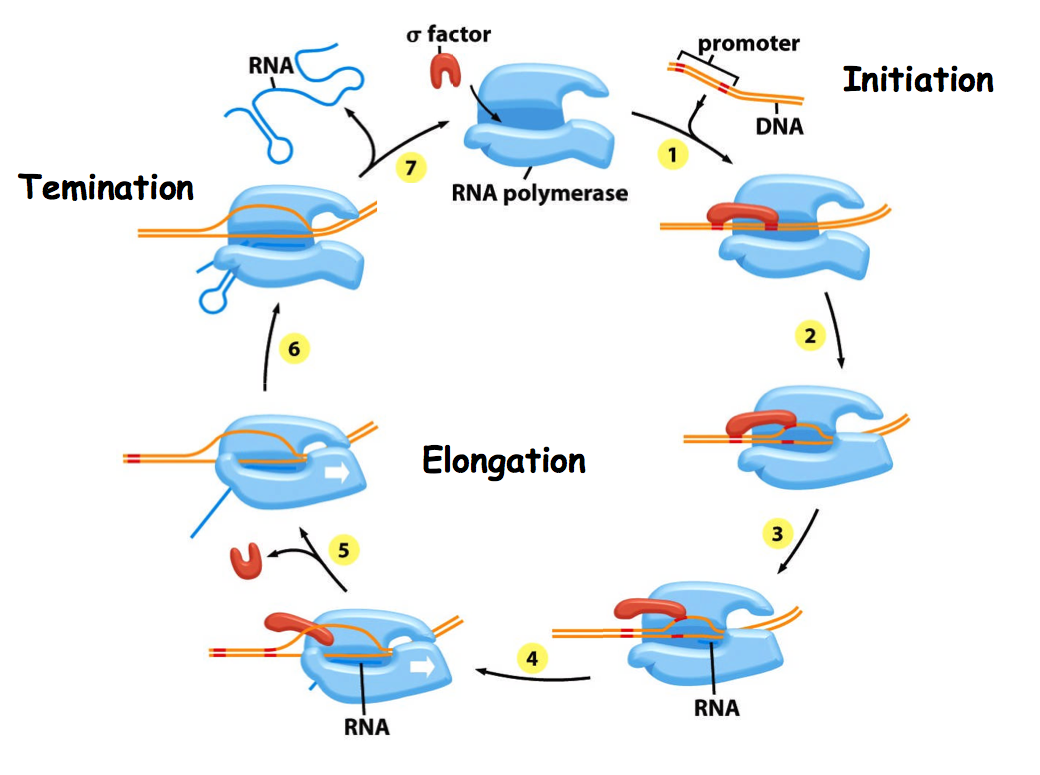 amolecularmatter.tumblr.com
Operon:

- Transkripční jednotka, která je spolu s promotorem řízena také operátorem

- Mezi promotorem a startovacím nukleotidem se nachází regulační oblast - OPERÁTOR.

- Na operátor se může vázat regulační protein - REPRESOR. Ten zastavuje transkripci
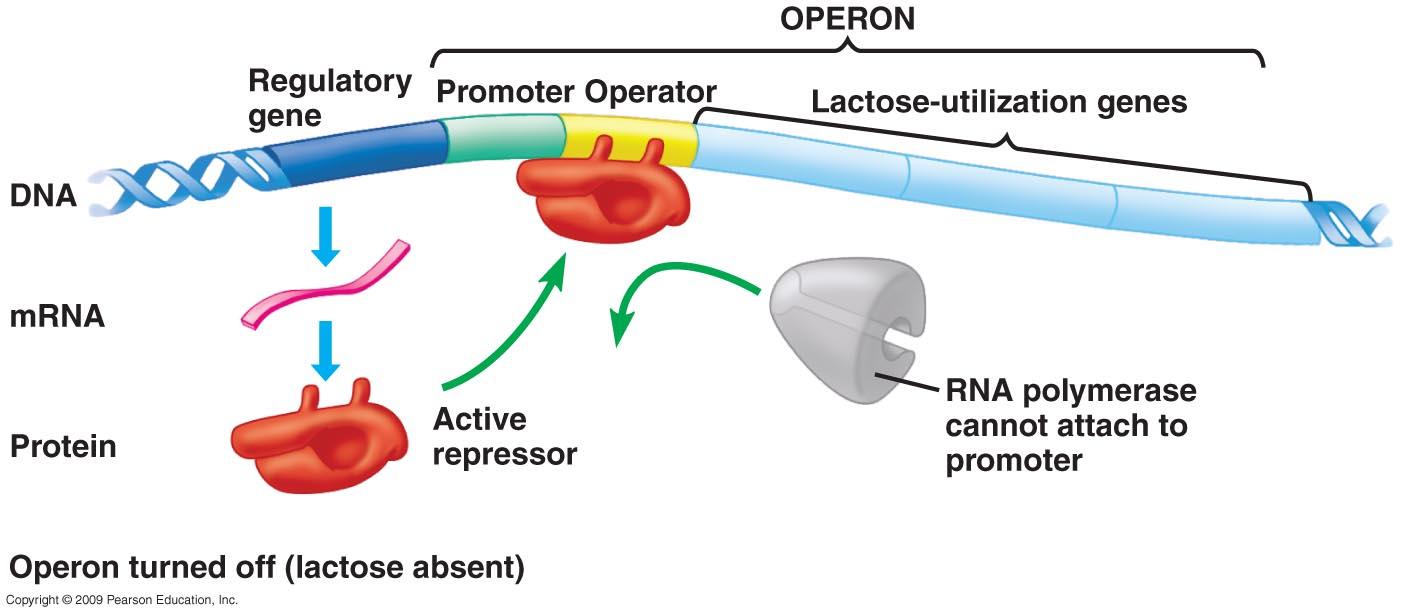 Operon: transkripční jednotka řízená promotorem a operátorem
Oprerátor: regulační oblast na DNA, na níž se může vázat represor
Transkripční jednotka: oblast na DNA, která se přepisuje do mRNA
Promotor:
Sekvence na DNA před transkripční jednotkou, nasedá na něj RNA-polymeráza

- Podobné u všech transkripčních jednotek, ale ne totožné. Liší se mírou afinity k RNA-polymeráze.
- Silný/slabý promotor - vysoká/nízká frekvence iniciace transkripce
- Silnější promotor se více blíží konvenční sekvenci v místech:

	a) kolem nukleotidu  -35:	5' TTGACAT 3'
	b) Pribnowův box* (-10): 	5' TATAAT 3'
operátor
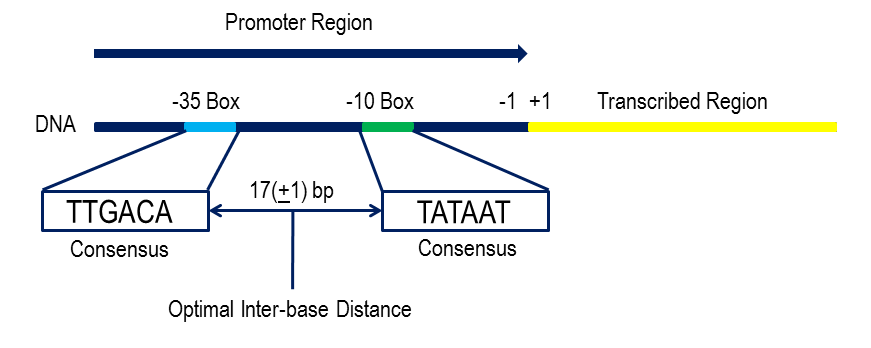 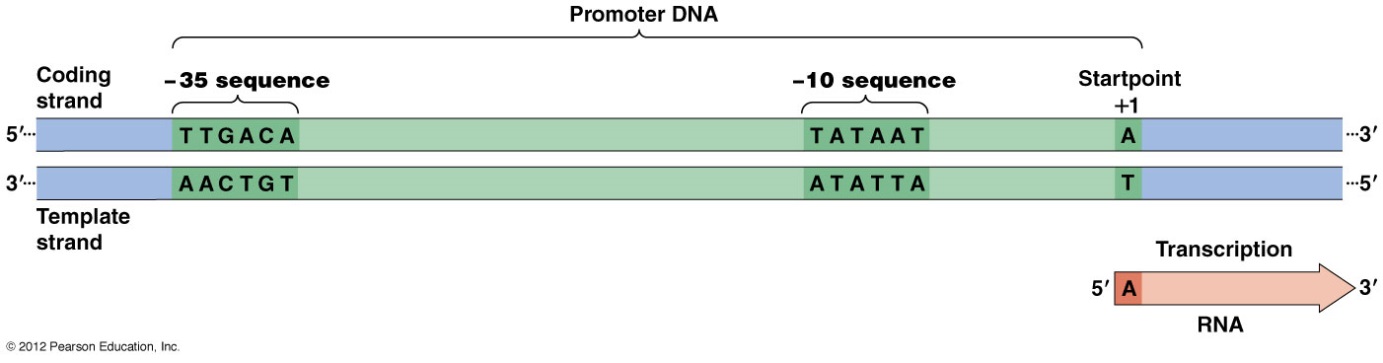 T
*Podobný TATA boxu u eukaryot
Bakteriální RNA-polymeráza

- Rozeznává promotory všech transkripčních jednotek
- Složena z podjednotek (holoenzym):
	- 2 α: udržují stabilitu molekuly
	- 1 β: umožňuje vazbu ribonukleotidů na polymerázu
	- 1 β': umožňuje spojení polymerázy s matricovým DNA řetězcem
	- 1 ω (omega) stabilizuje molekulu
	- 1 σ (sigma faktor): podmiňuje vazbu RNAP na promotor. Nemá katalytickou funkci, bez ní 	polymeráza funguje, ale začíná na libovolném místě
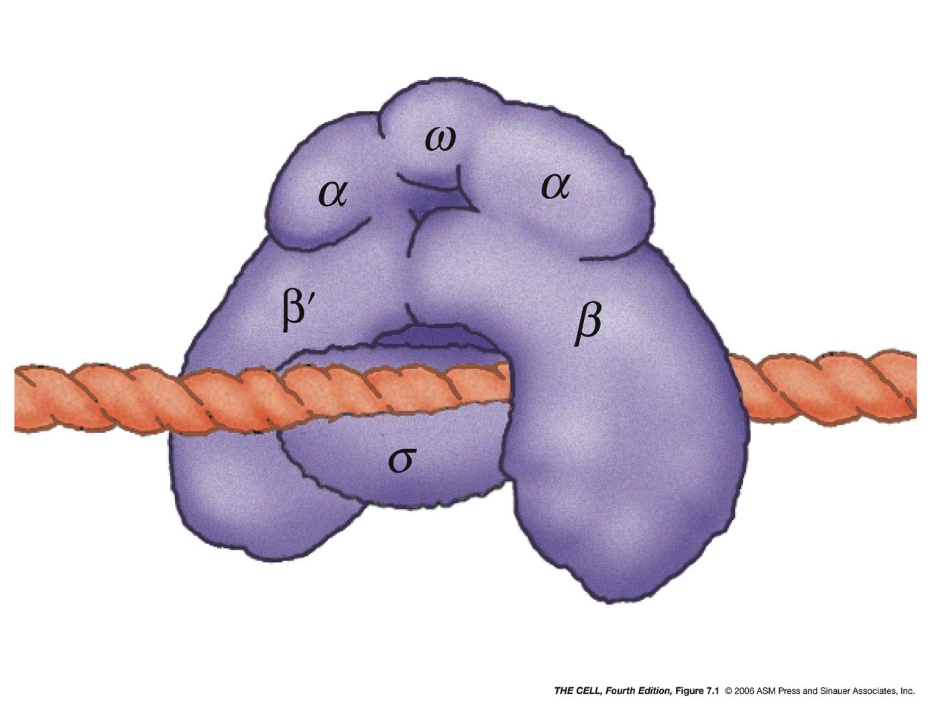 Holoenzym: enzym se všemi kofaktory (podjednotkami) nutnými k jeho funkci; úplný enzym
Apoenzym: enzym, který vyžaduje kofaktory pro svoji funkci, ale nemá je; momentálně nefunkční
1. Iniciace
Navázání RNA-polymerázy (sigma faktoru) na promotorové sekvence -35 (rozpoznávací) a Pribnowův box (otevírá binární komplex)

a) tvorba "Uzavřeného transkripčního binárního
    komplexu" (holoenzym RNA-polymerázy + promotorová
    oblast dsDNA) - řetězce dsDNA ještě nejsou rozvinuty

b) RNA-polymeráza v komplexu mění konformaci,
    prodlužuje se a pokrývá gen v rozsahu -50 až +20 bp

c) RNA-polymeráza se váže na oba řetězce DNA,
    ale pevněji na pozitivní-kódující (přepisuje se podle negativního-templátového)

d) V Pribnowově boxu se uvolňují vazby mezi pozitivním a negativním řetězcem DNA →
    otevřený binární komplex

e) Při iniciaci transkripce zůstává RNA-polymeráza na místě, ale od startovacího
    nukleotidu (+1) začíná katalyzovat tvorbu nového řetězce RNA (fosfodiesterová
    vazba mezi dvěma ribonukleotidy) → první dinukleotid

f) Otevřený transkripční ternární (ze tří částí) komplex = vazba tří molekul
    (1. DNA, 2. RNA-polymeráza, 3. RNA)
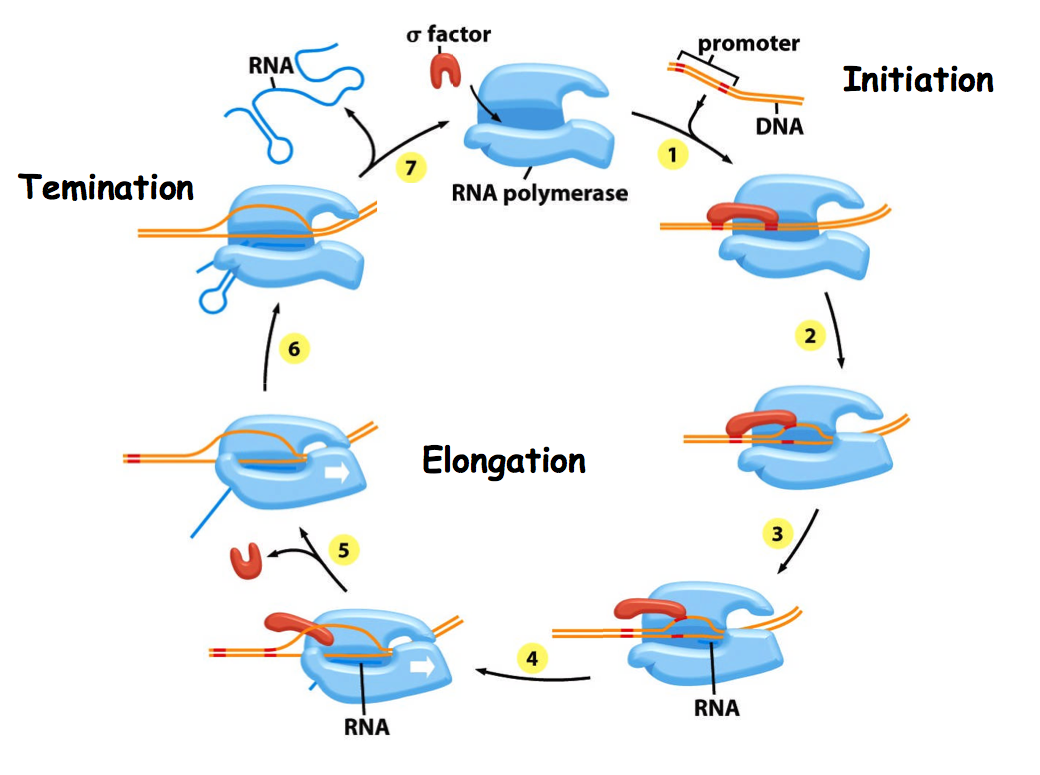 Latinsky: "binarius" = složený ze 2 částí; "ternarius" = složený ze 3 částí
2. Elongace
Prodlužování RNA
- Katalyzována RNA-polymerázou bez Sigma-faktoru (uvolňuje se po vytvoření počátečního fragmentu RNA a je nahrazen NusA-proteinem)
- RNA-polymeráza se posunuje po negativním řetězci DNA (40 nukleotidů/sek; 37°C) směrem od 3' → 5'-konci DNA
- cca 18bp dlouhá rozvinutá oblast DNA; hybrid RNA-DNA dlouhý cca 2-5bp
- RNA v hybridní dvojšroubovici se pevněji váže k RNA-polymeráze než k DNA
- Syntéza RNA řetězce směrem od 5' → 3'-konci 
- S NusA proteinem dorazí RNA-polymeráza až k terminátoru
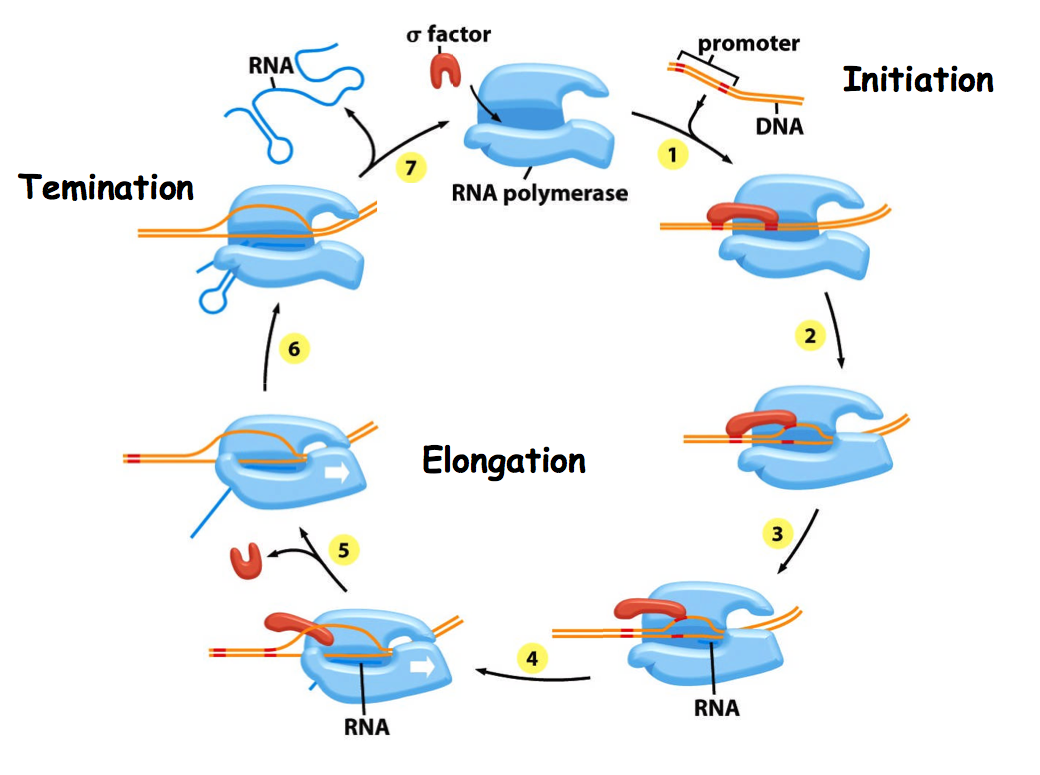 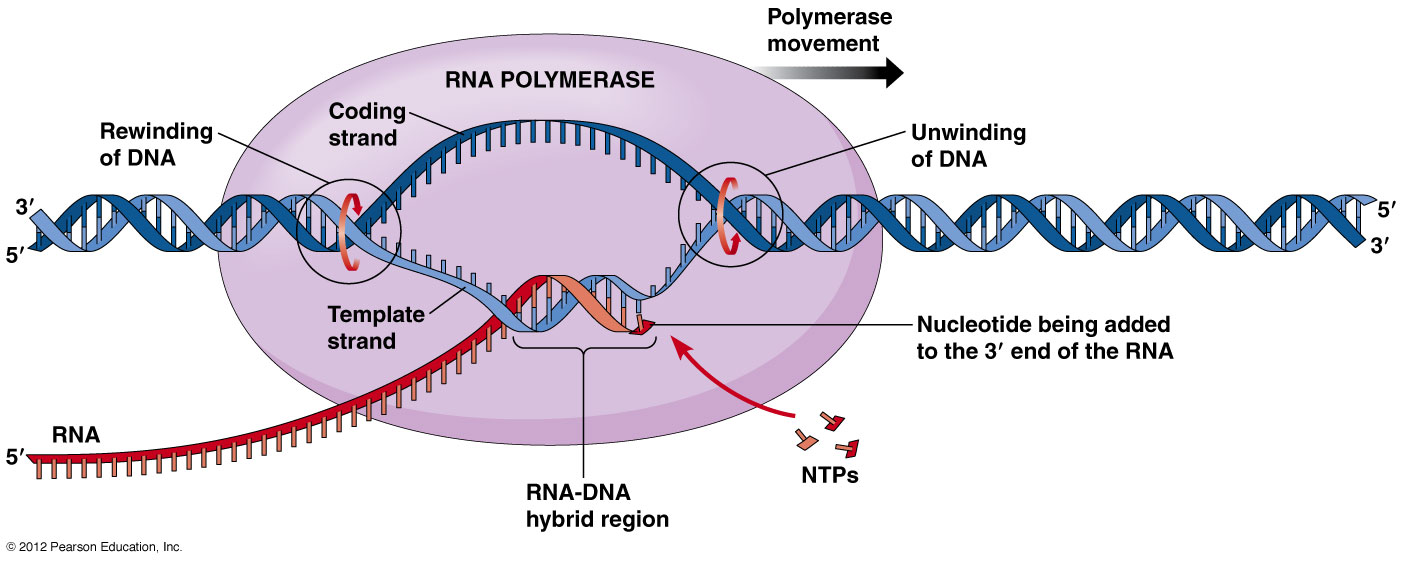 Průběh transkripce bakteriálního genomu
3. Terminace
Zastavení pohybu RNA-polymerázy - uvolnění hotové RNA - uvolnění RNA-polymerázy

A) závislá na Rho-faktoru
B) nezávislá na Rho-faktoru
Rho-faktor: protein katalyzující uvolnění dokončeného RNA-řetězce z templátového (negativního) DNA-řetězce
3A) Terminace závislá na Rho-faktoru
- Rho protein aktivní ve formě hexameru
- váže se během transkripce na 5'-konec mRNA a pohybuje se za RNA-polymerázou
- v terminátoru se RNA-polymeráza zastaví, rho-faktor ji dostihne
- Rho-faktor katalyzuje uvolnění mRNA z DNA-řetězce a uvolnění RNA-polymerázy (za spotřeby ATP)
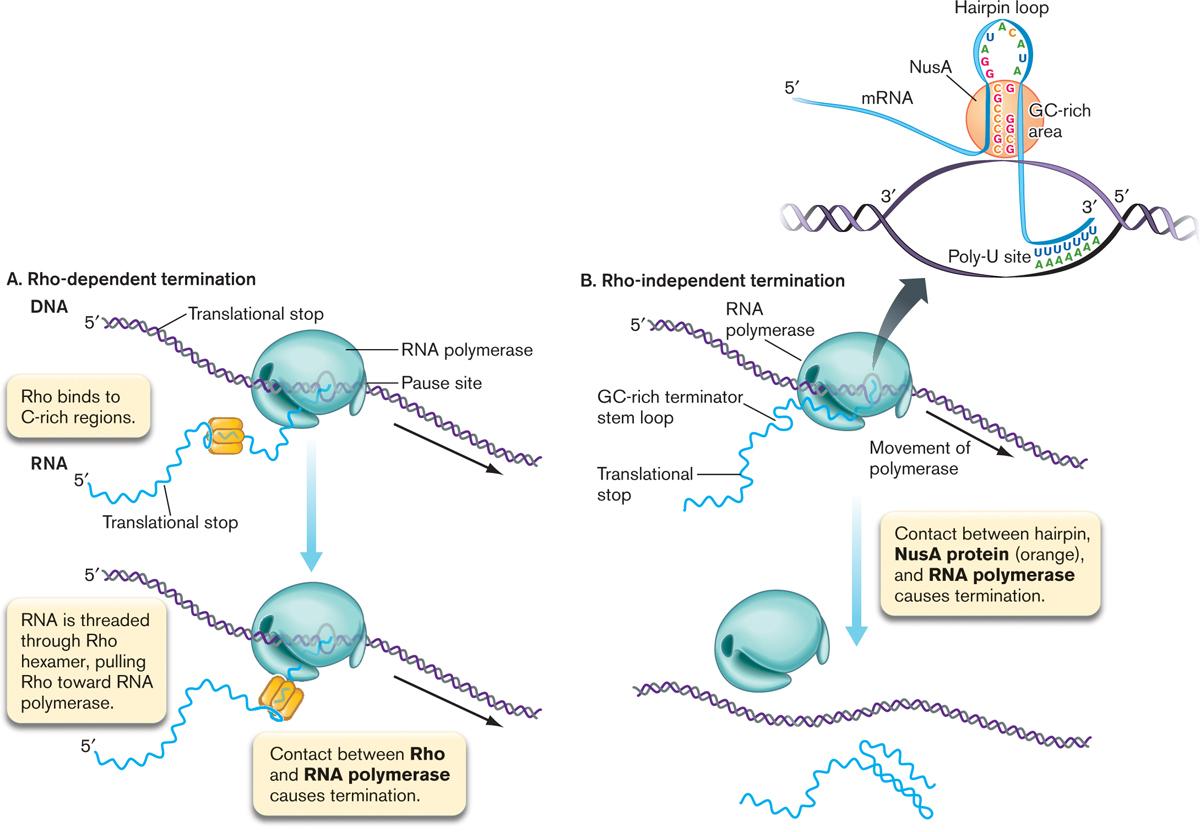 Rho
Rho-faktor: protein katalyzující uvolnění dokončeného RNA-řetězce z matricového (negativního) DNA-řetězce
3B) Terminace nezávislá na Rho-faktoru

- Tvorba vlásenky na RNA, na konci se sekvencí UUUUUU - nestabilní hybrid DNA-RNA → rozpad
- Uvolnění NusA-proteinu
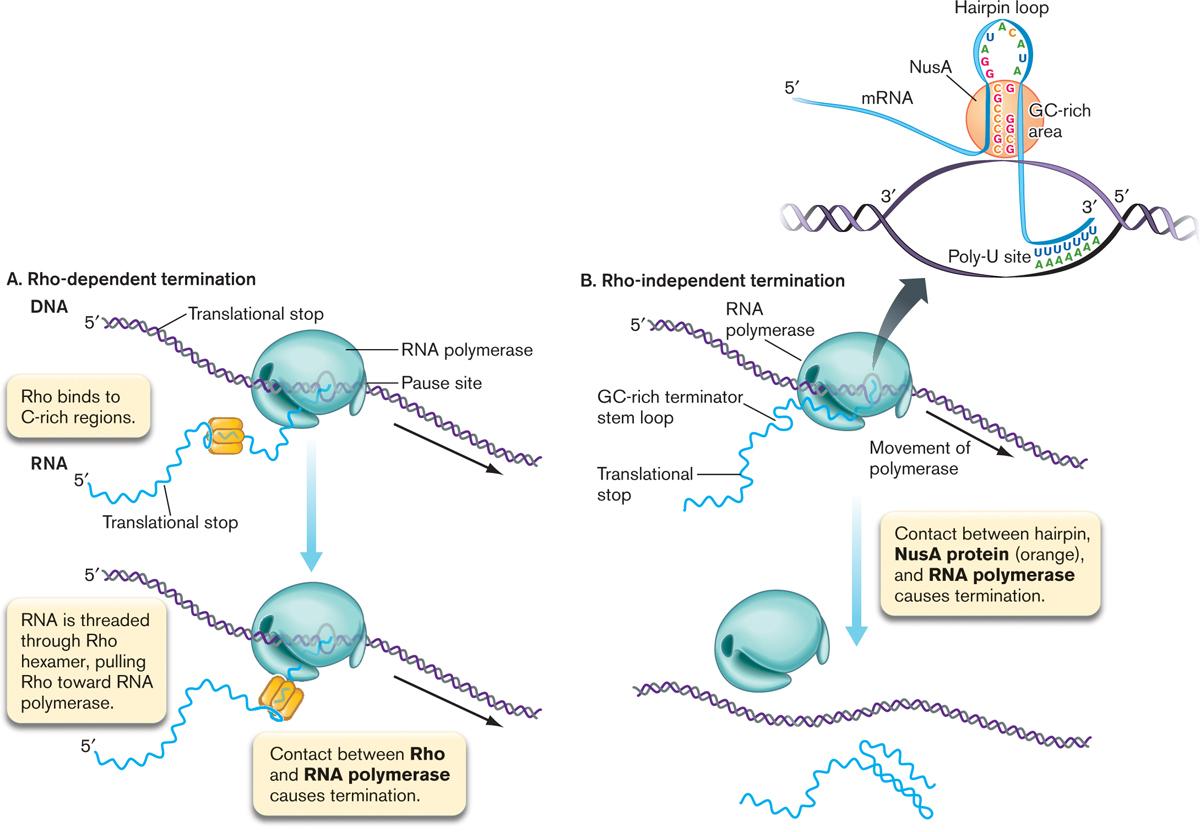 Jedinečná sekvence
Komplementární sekvence
Sekvence UUUUUU představuje signál pro uvolnění polymerázy
matricový (negativní) DNA-řetězec
Strukturní geny – mRNA
Překládají se do polypeptidu
- Transkripcí transkripční jednotky obsahující strukturní geny vzniká mRNA

- mezi promotorem (popř. za operátorem) a prvním strukturním genem leží vedoucí sekvence s Shineovou-Dalgarno sekvencí, která zajišťuje vazbu na ribozom a nepřekládá se.

Shineova-Dalgarno sekvence v mRNA:		5' AGGA 3'
- vazba na ribozom (k 16 S-rRNA podjednotky 30S):	3' UCCU 5'

- pokud primární transkript neobsahuje Shineovu-Dalgrinovu sekvenci, nemůže se vázat k ribozomu a nepůsobí jako funkční RNA
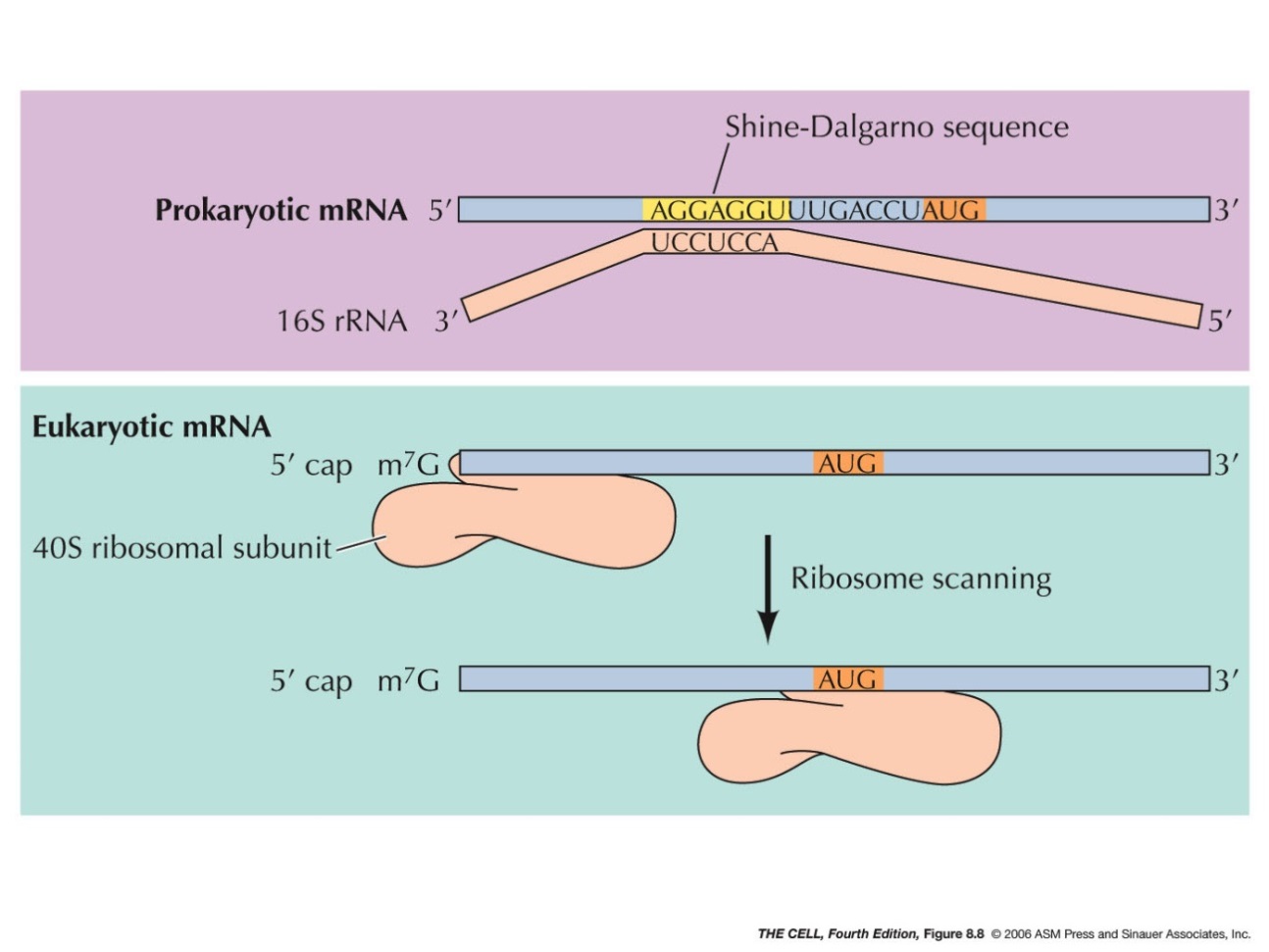 Funkční RNA: RNA, které nejsou určeny k translaci (tRNA, rRNA, miRNA, siRNA)
mRNA se strukturními geny
- Na 5'-konci obsahuje přepis vedoucí sekvence s Shine-Dalgarnovou sekvencí, nepřekládá se
- Na 3‘-konci za stop-kodonem obsahuje nepřekládanou sekvenci
- Jeden strukturní gen se překládá do jedné molekuly polypeptidového řetězce
- U prokaryot jsou geny polycistronní (více genů na jednom transkriptu mRNA)
	- každý gen na transkriptu obsahuje svůj start a stop kodon a svou Shine-Dalgarno sekvenci 	   pro vazbu ribozomu
	-  na DNA mají jeden společný promotor a jednu terminační sekvenci na 3‘-konci. Promotor 	   není součástí transkripční jednotky.
Shine-Dalgarno sequence
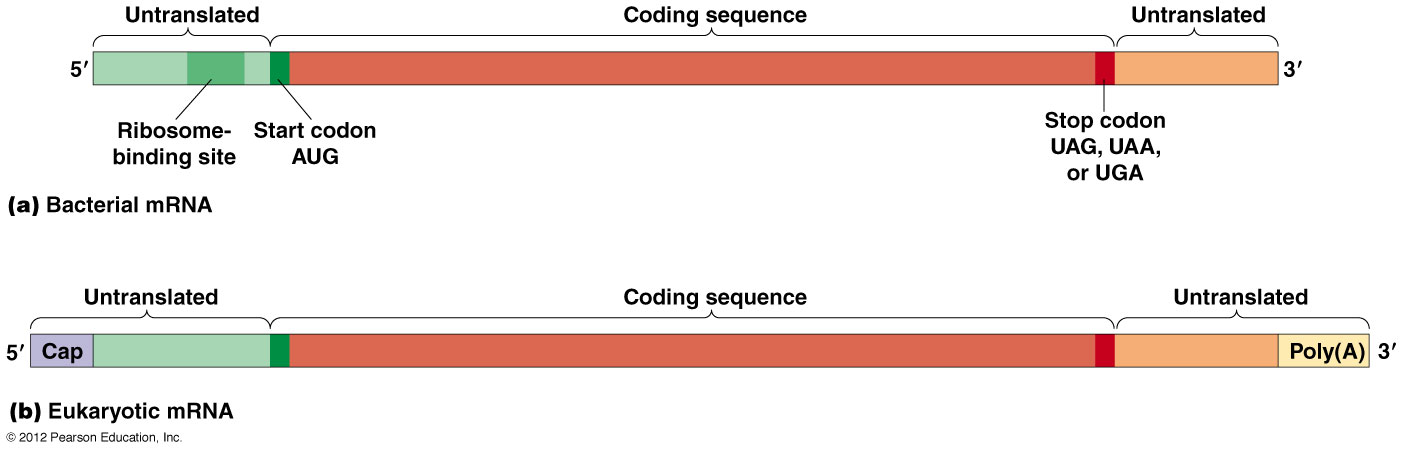 Shine-Dalgarno sequence
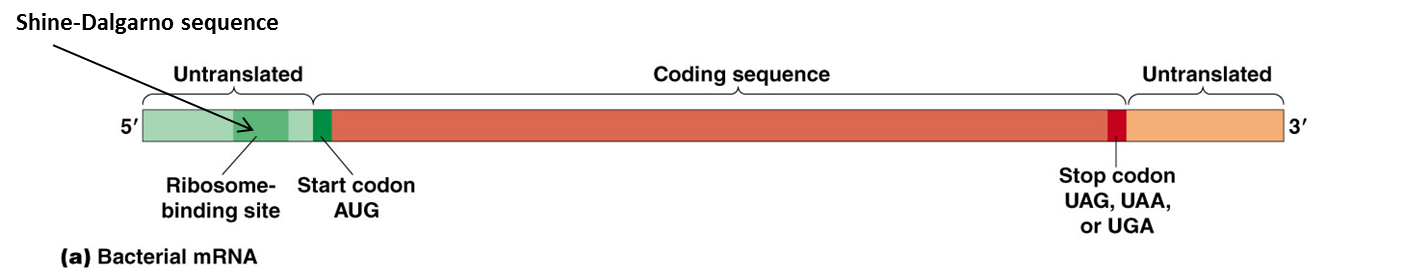 3'
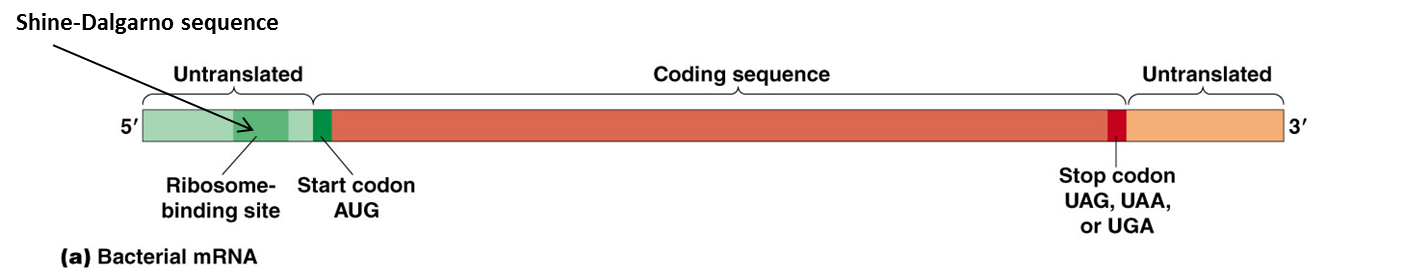 5'
mRNA
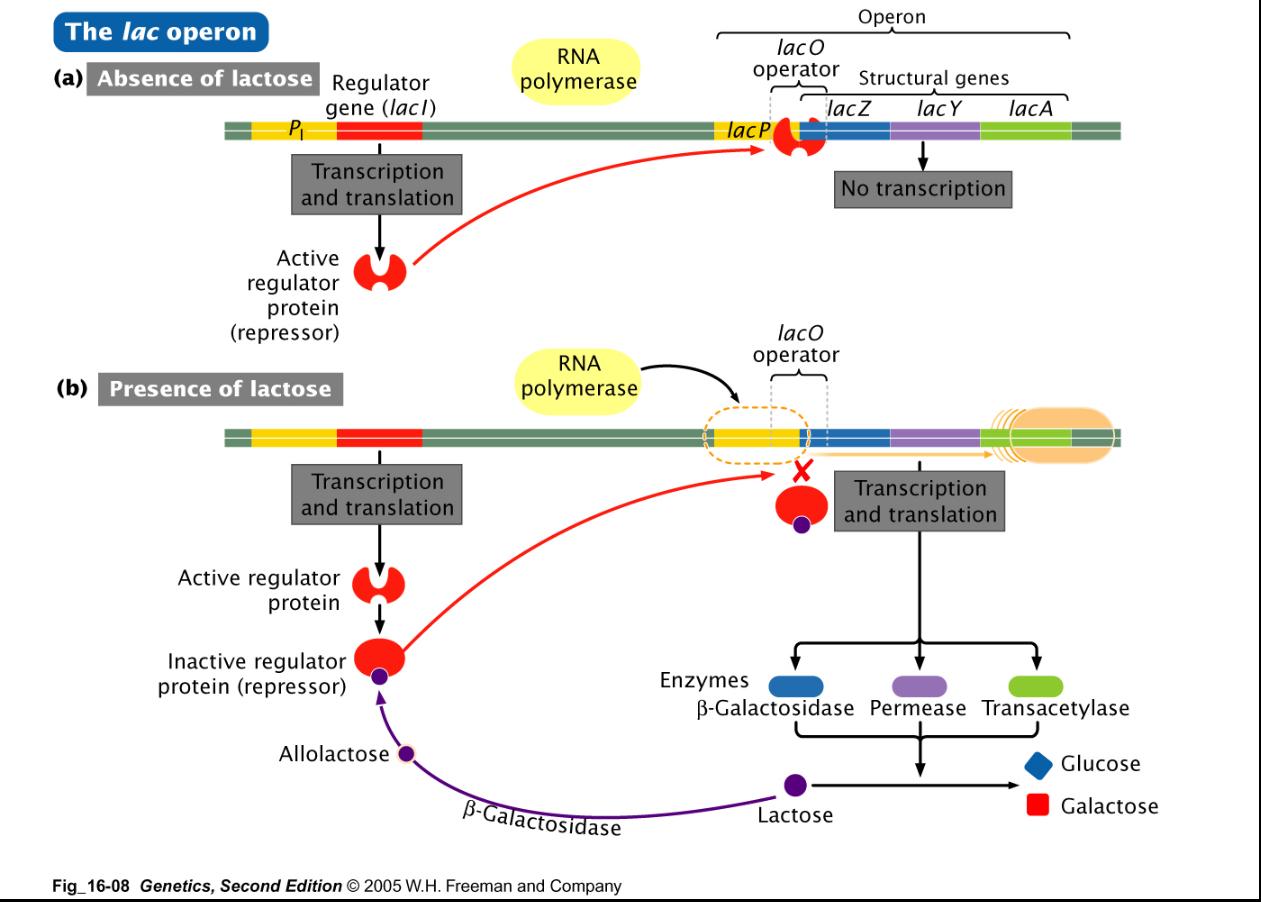 DNA
Bakteriální mRNA

- posttranskripčně se neupravuje a slouží přímo pro tvorbu polypeptidu
- rozpad během několika minut účinkem ribonukleázy (RNázy) ve směru 5' → 3' 
- translace molekuly mRNA na ribozomu probíhá současně s její transkripcí. Polypeptidový řetězec se začne syntetizovat ještě před ukončením transkripce
- rychlosti: 40 nukleotidů za sekundu; 13 aminokyselin za sekundu; až 15 iniciací transkripce za minutu u jedné transkripční jednotky
- Polyribozom: více ribozomů na jedné mRNA urychluje transkripci
- Spojení transkripce s translací umožňuje efektivní syntézu proteinů (např: 15 molekul mRNA, každá pokryta 30 ribozomy)
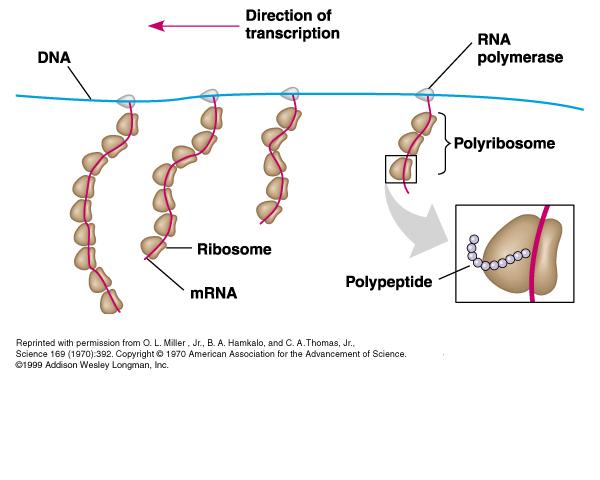 Bakteriální rRNA

- geny pro rRNA na chromozomu v 5-9 kopiích

- každá transkripční jednotka má 2 promotory (P1, P2) a 2 terminátory (T1, T2)

- mezi některými geny jsou vmezeřeny geny pro tRNA

- nejprve přepis do pre-rRNA: sedimentační koeficient 30S

- 30S jsou štěpeny RNázou III na sekvence 5S, 16S a 23S
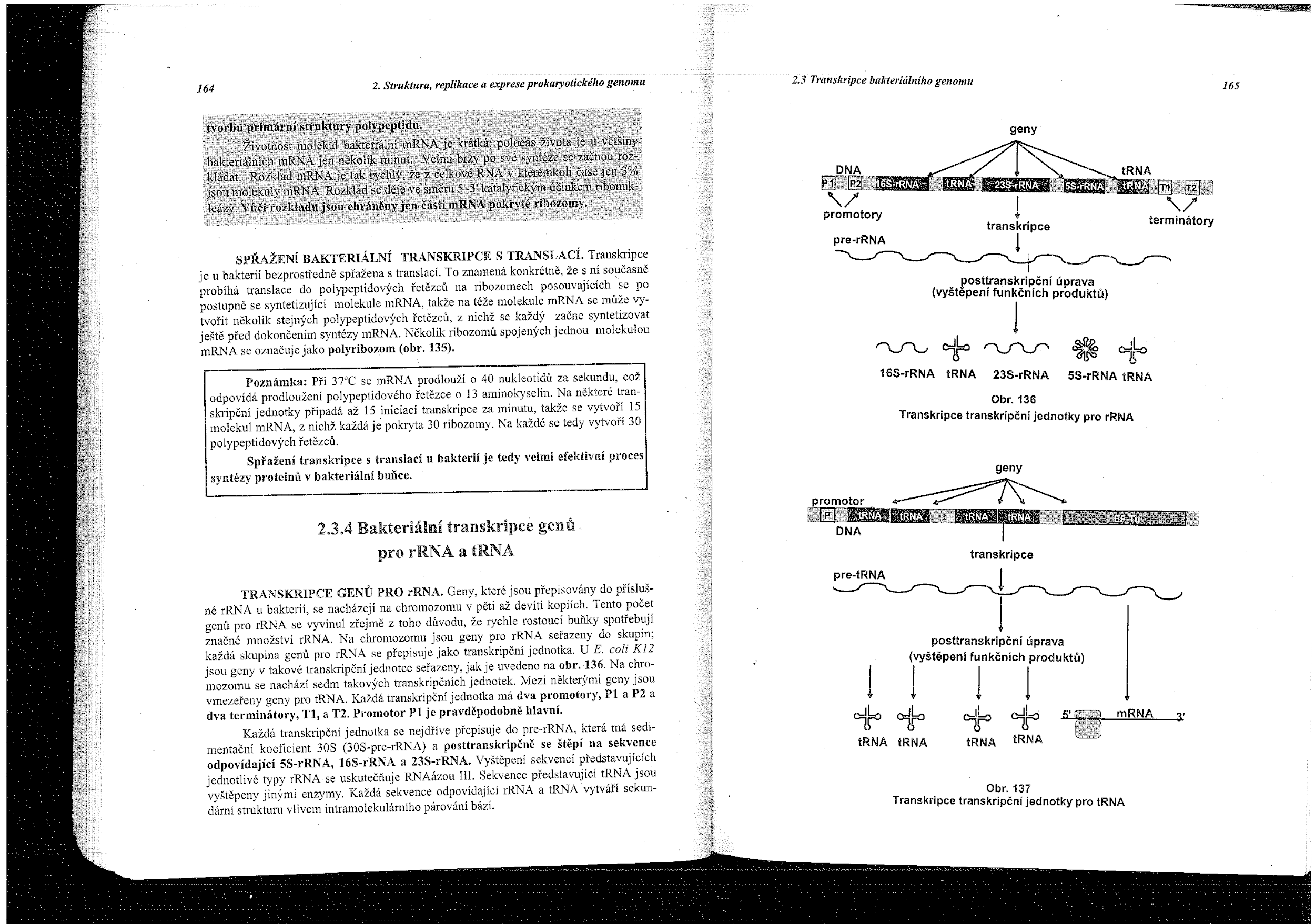 30S
Jednotka S (Svedberg) - sedimentační koeficient
(veličina udává čas, za který proběhne sedimentace dané makromolekuly při její ultracentrifugaci)
Bakteriální tRNA

- u E coli 2 multigenní transkripční jednotky s geny pro tRNA

- jen jeden promotor, poslední gen je strukturní (např. pro elongační faktor EF-Tu)

- strukturní gen umožňuje vazbu na ribozom, protože obsahuje Shineovu-Dalgarnovu sekvenci
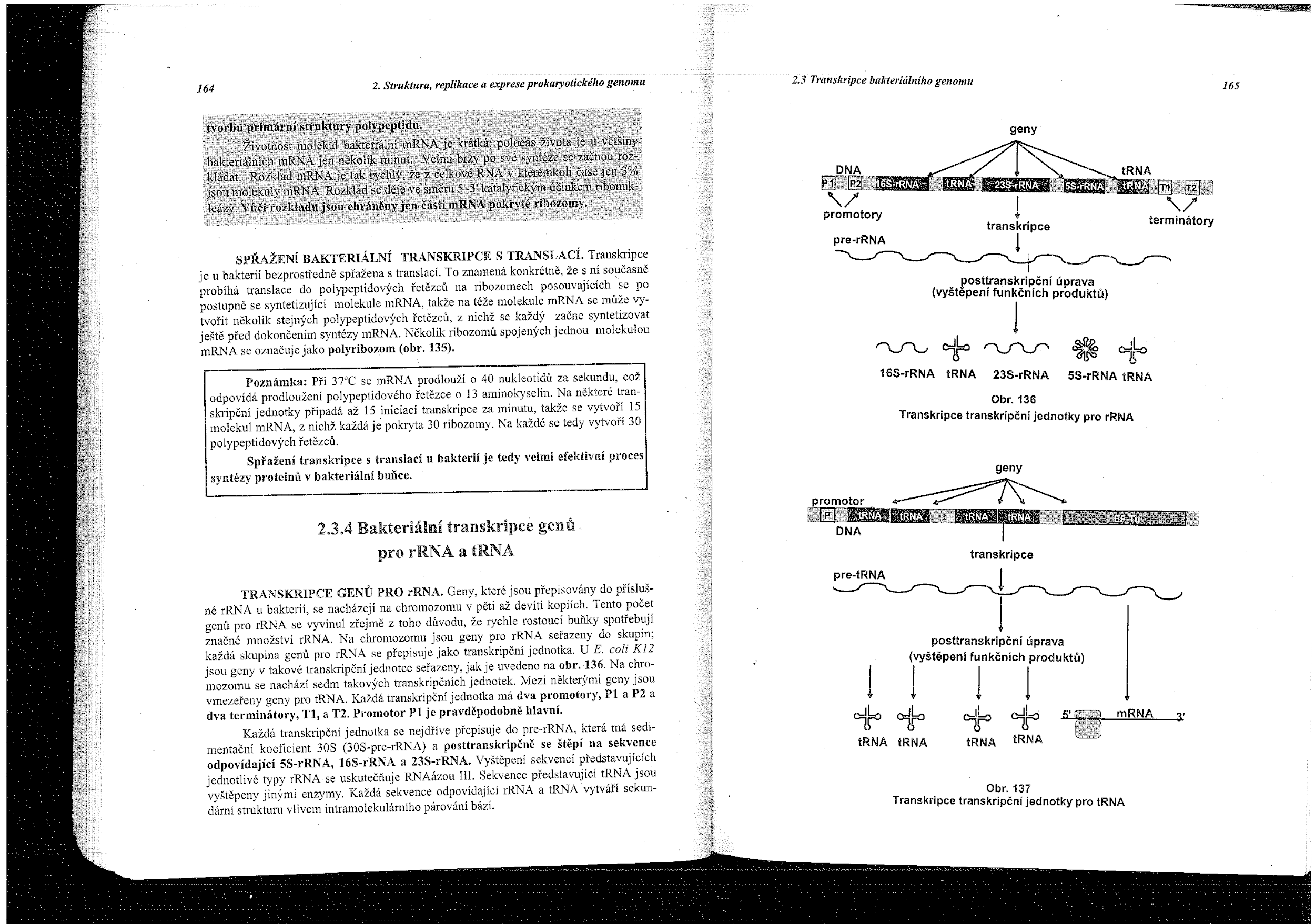 CRISPR (Clustered regularly-interspaced short palindromic repeats)

- adaptivní (získaná) imunita bakterií – obrana proti cizímu genetickému materiálu (např. virální DNA)
- segment prokaryotické DNA se "spacer DNA" obsahujícími části DNA virů z předešlých infekcí
- při nové infekci je třeba vytvořit novou "spacer DNA"
- Transkripce do crRNA (CRISPR RNA), komplementární s virovou DNA, spolu s CAS (crispr-associated) proteiny
- crRNA s CAS proteiny tvoří "interference komplexy"
- párování s odpovídající sekvencí virové DNA a její inaktivace
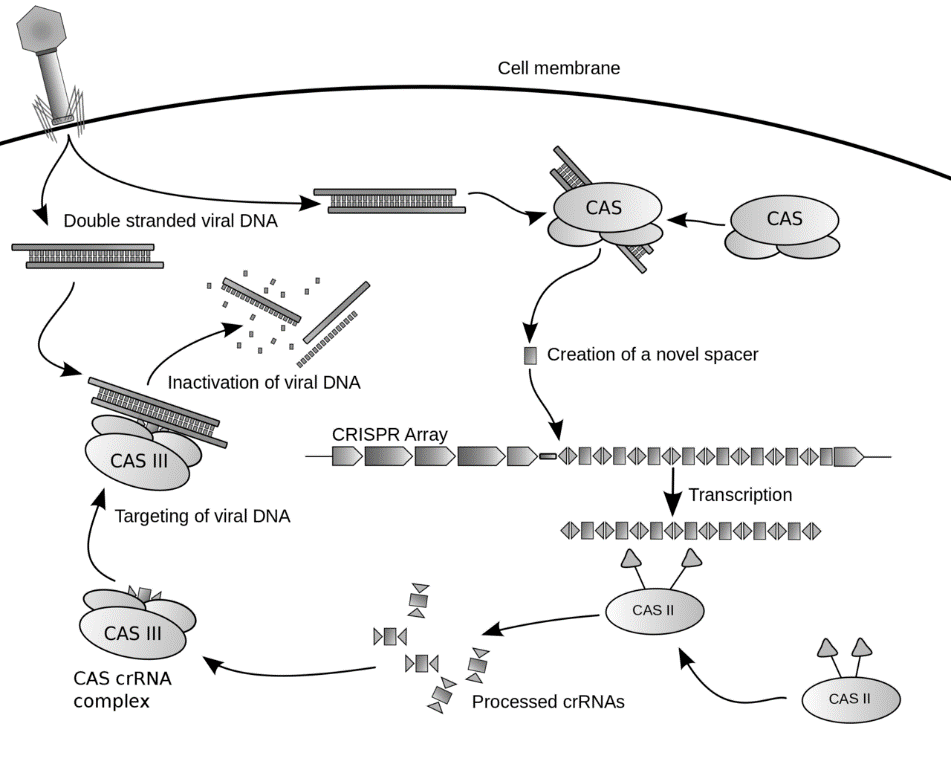 spacer DNA
interference complex
CRISPR-Cas9

Velké uplatnění v editaci lidského genomu: vhodná guide RNA + Cas9 protein štěpí DNA ve zvoleném místě (inaktivace nebo vložení jiné sekvence)
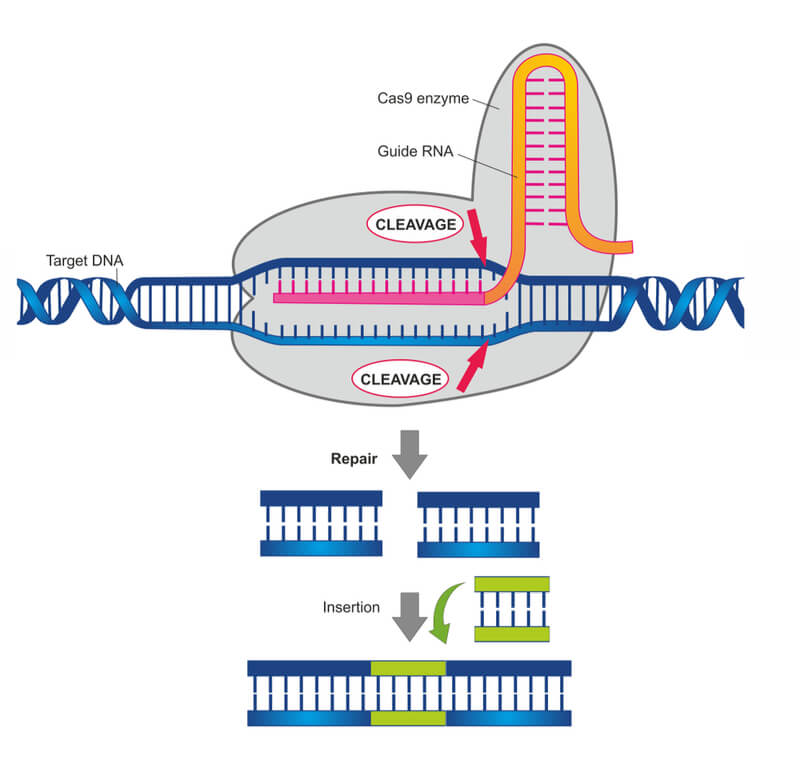 2. Transkripce eukaryotického genomu
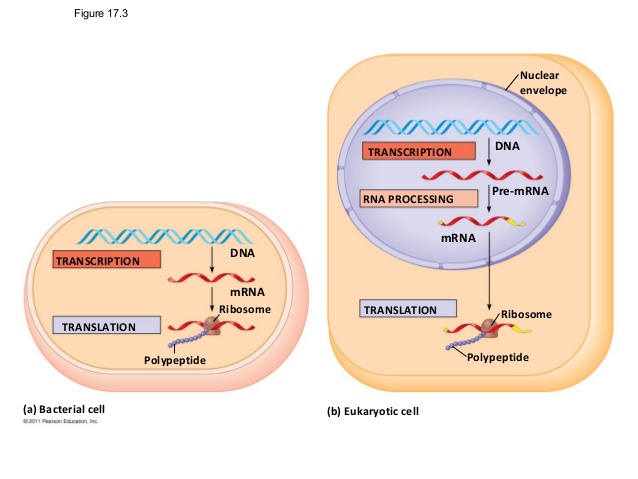 Rozlišujeme transkripci jadernou, mitochondriální a chloroplastovou.


Transkripce jaderné složky
	- jaderné geny jsou na chromozomech
	- tvoří primární transkripty


Typy RNA

1. Kódující RNA
	- informace z DNA je přenesena mRNA do ribozomu, kde je přeložena do sekvence 	aminokyselin tvořících proteiny
	- asi jen 3% všech transkriptů

2. Nekódující RNA
	- cca 97% transkriptů
	- zejm. introny vystřižené z mRNA, rRNA, tRNA
	   a regulační RNA
Exony strukturních a funkčních genů (1,5%)
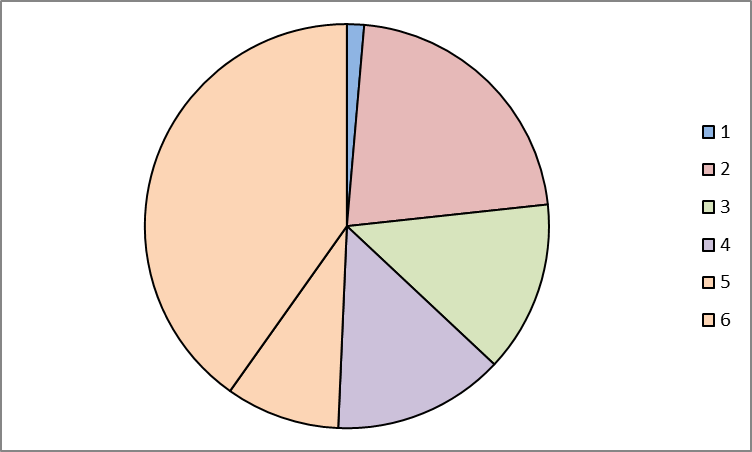 Introny strukturních
a funkčních genů
(24%)
Rozptýlené
repetice
(44%)
Jedinečná
nekódující DNA
(15%)
Tandemové 
repetice
(15%)
Alu
sekvence
(10%)
DNA
Alu sekvence - transpozonální DNA (schopná měnit pozici), funkce větš. neznámá, hraje roli při buň. dělení
Polycistronní vs. monocistronní mRNA
Na rozdíl od prokaryot mají eukaryota pouze monocistronní mRNA

Eukaryotická mRNA
- obsahuje kódující sekvenci pouze pro jeden polypeptid (monocistronní)
- jeden iniciační a jeden terminační kodon

Prokaryotická mRNA
- obsahuje kódující sekvenci pro několik genů, většinou jedné metabolické dráhy
- mRNA transkript obsahuje hodně iniciačních a terminačních kodonů
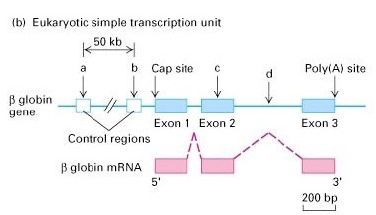 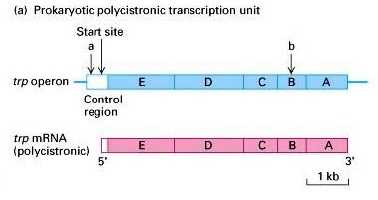 http://www.majordifferences.com/
Typy RNA


1. Kódující RNA
- pre-mRNA: prekurzorová mRNA (též hnRNA - heterogenní jaderná RNA)
	- primární transkript obsahující přepisy strukturních genů
	- je upravován do mRNA


2. Nekódující RNA
- pre-rRNA: prekurzorová ribozomová RNA
	- posttranskripční úpravou se štěpí na	a) 5,8S-rRNA, 18S-rRNA a 28S-rRNA u savců
					b) 5,8S-rRNA, 16S-rRNA a 25S-rRNA u rostlin

- pre-tRNA: prekurzorová transférová RNA
	- štěpí se na různé druhy tRNA

- 5S-rRNA: tvoří se transkripcí genů pro 5S-rRNA

- Malé RNA: Nízkomolekulární stabilní RNA (80-300 nukleotidů)
	- řídí sestřih a posttranskripční úpravy pre-RNA (katalyzovány RNA-polymerázami II a III)
		a) malé jaderné RNA (snRNA)
		b) malé jadérkové RNA (snoRNA)
		c) malé cytoplazmatické RNA (scRNA)
		d) regulační RNA (miRNA a siRNA)
snRNA se účastní sestřihu pre-mRNA ve spliceazomu
Transkripční faktory (TF)
- regulační proteiny
- vážou se na regulační oblasti promotoru nebo zesilovače (enhancer) transkripce
- nutné pro zahájení transkripce
- působí ve skupině, nasednou na promotor a na ně se váže RNA-polymeráza

Typy TF:
1. Obecné TF: ve většině eukaryot, geny potřebné pro základní funkce všech buněk
2. Speciální TF: vyskytují se v určitých tkáních v určitý čas


Transkripční aktivita = rychlost syntézy RNA: počet primárních transkriptů za minutu
	
	1. Bazální transkripční faktory: 
		- nízká aktivita, minimální požadavky buňky
		- umožňují zahájení transkripce
	
	2. Konstitutivní transkripční faktory: 
		- zvýšená aktivita
		- konstitutivní TF se přidávají k bazálním TF

	3. Indukovatelné transkripční faktory:
		- úprava transkripční aktivity v reakci na vnější podmínky
		- význam při diferenciaci
Eukaryotické DNA-dependentní RNA-polymerázy

Každá má svůj specifický promotor (bakterie jeden typ RNA-polymerázy a jeden typ promotoru)
	
	1. RNA-polymeráza I
		- katalyzuje syntézu pre-rRNA
		- pouze v jadérku*

	2. RNA-polymeráza II
		- syntéza mRNA (strukturní geny) a malých RNA
		- v jádře

	3. RNA-polymeráza III
		- syntéza pre-tRNA, 5S-rRNA a malých RNA
		- v jádře
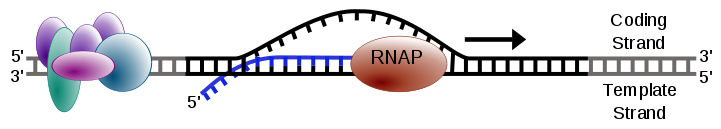 *v jadérku se skládají ribozomy z proteinů a rRNA
Promotor pro RNA-polymerázu II obsahuje krátké sekvence

	1. TATA-box (též Hognessův box): T A T A A A A
		-34 až -26 od startovacího nukleotidu
		- vazba TF TFIID - specificky rozeznáván RNA-polymerázou II

	2. CAAT-box: G G C C A A T C T
		- nukleotidy -75 až -80
		- vazba TF CTF/NF1, zvyšuje 
		sílu promotoru (enhancer)
	
	3. GC-box: G G G C G G
		- nukleotid -90
		- vazba TF SP1, zvyšuje sílu promotoru (enhancer)
		- je fosforylován proteinkinázou vázanou na DNA - stimulace tvorby 			přediniciačního komplexu
		- umožňuje vazbu TFIID na TATA-box

	4. Oktamer: A T T T G C A T
		- váže se na konstitutivní TF OCT-1

	5. Startovací nukleotid: Iniciátor (Inr-element)
		- obvykle A uvnitř úseku s pyrimidinovými bazemi (C nebo T)

Tyto se vyskytují ve většině promotorů RNA-polymerázy II
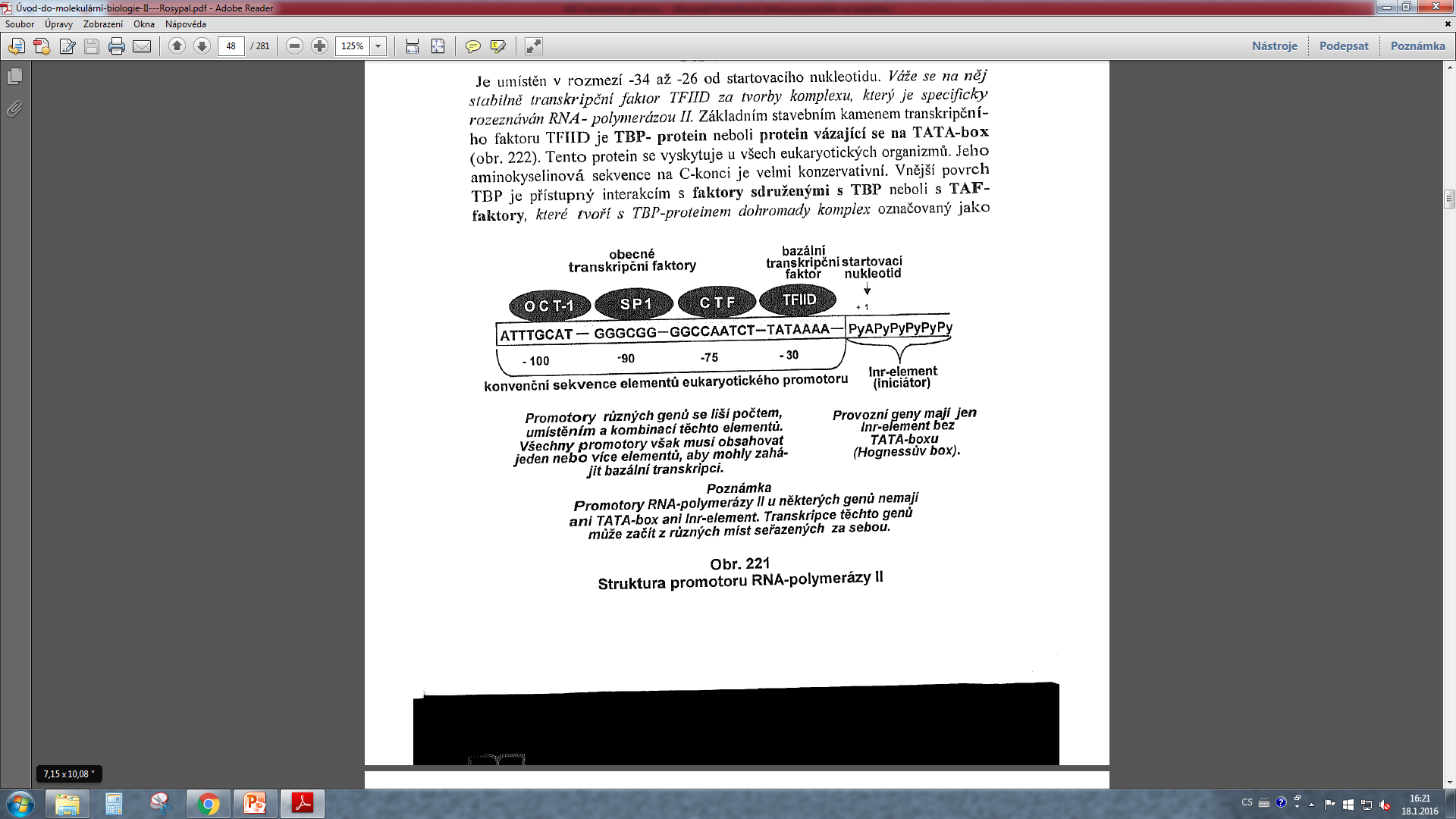 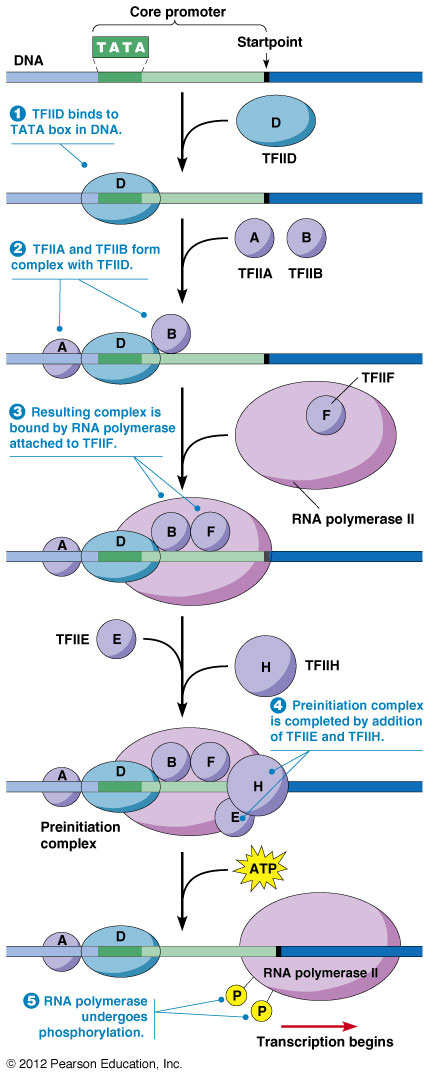 Iniciace transkripce polymerázou II

- Transkripční faktor TFIIF umožňuje umístnění RNA-polymerázy na promotor (3.)

- Uzavřený transkripční komplex je ještě inaktivní (3.)

- Transkripční komplex je aktivován až TFIIH tak, že fosforyluje RNA-polymerázu (4, 5)

- Všechny TF kromě TFIID a TFIIA se uvolní a aktivní RNA-polymeráza elonguje pre-mRNA (hnRNA) (5.)
Význam transkripčních faktorů: 

"Umožňují rozeznat místa, kam se má navázat RNA-polymeráza II a aktivují ji."
Pokud promotor nemá TATA-box, začíná transkripce na Inr-elementu
Terminace transkripce polymerázou II

Polyadenylační signál: T T A T T T na negativním řetězci DNA

- do pre-mRNA přepsán jako A A U A A A

- označuje terminaci transkripce

- sekvence je rozeznána endonukleázou - štěpí 10-30 nukleotidů za signálem

- poly(A)-polymeráza katalyzuje polyadenylaci 3'-konce

- helikáza rozdělí zbytek hybridní DNA-RNA a zbytková RNA je rozštěpena exonukleázou
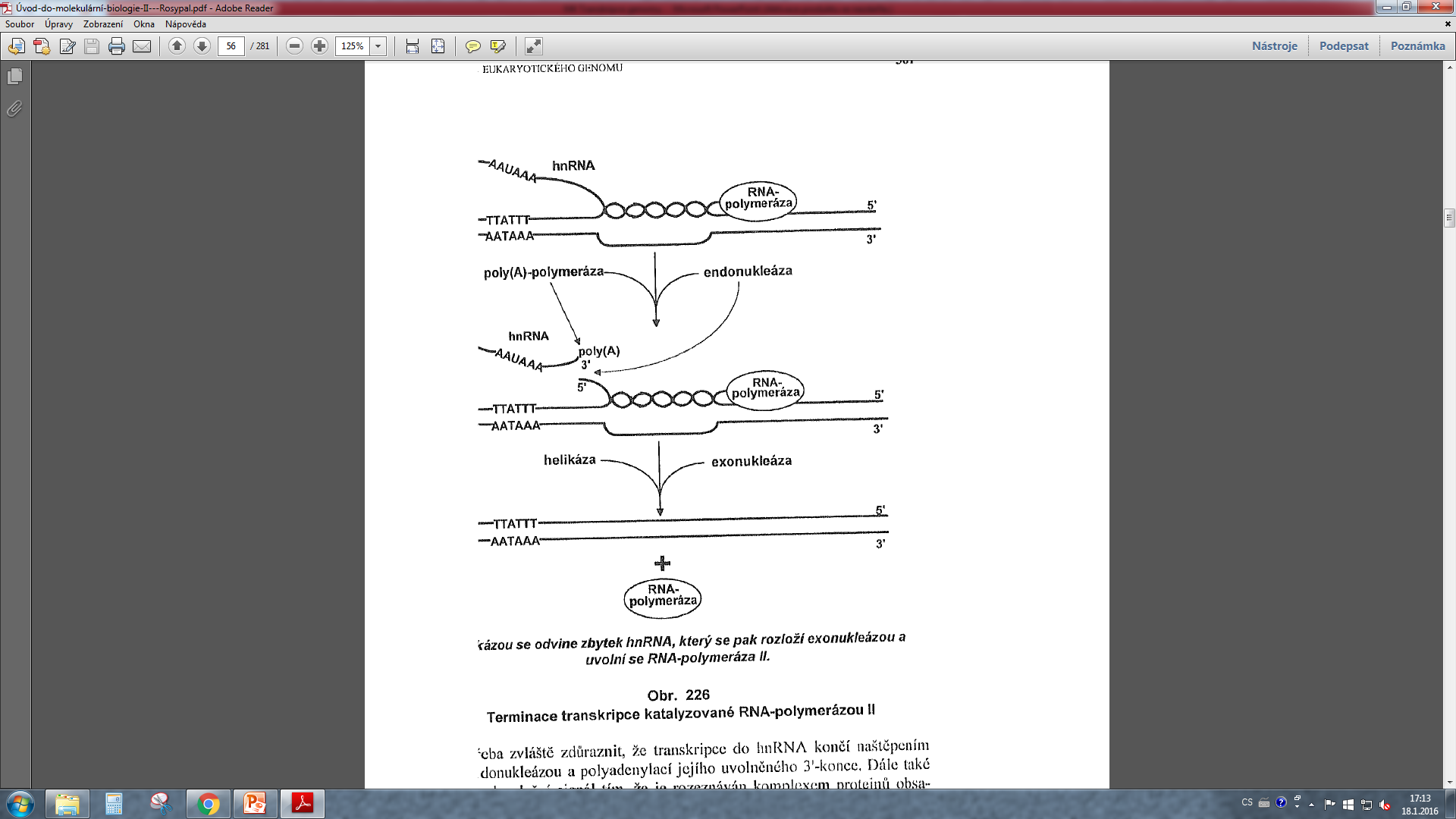 Exonukleáza: štěpí nukleotidy od krajů
Endonukleáza: štěpí nukleotidy od prostředku
Helikáza: oddaluje řetězce DNA nebo RNA
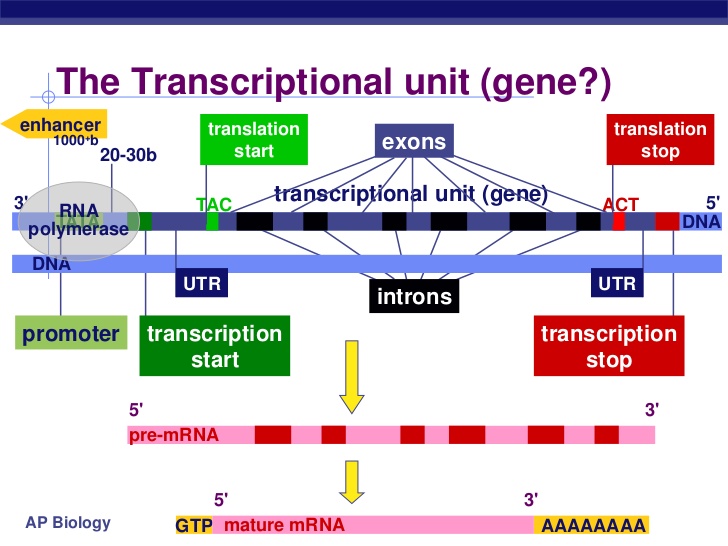 RNA polymeráza nasedá na TATA box
UTR - untranslated region
Eukaryotické mRNA jsou monocistronní - obsahují kodující sekvenci pouze pro jeden polypeptid

Translace:
- začíná na mRNA na "sekvenci Kozakové" CAAAAUG (což na DNA odpovídá sekvenci TAC)
- končí na mRNA na stop kodonech UAG (Amber), UGA (Opal), UAA(Ochre) - na DNA odpovídá (ATC, ACT, ATT)
www.fatespace.com
Regulační RNA

- krátké molekuly RNA se sekvencí komplementární k určitým částem mRNA nebo DNA
- působí mechanismem RNA interference (RNAi)
	- typicky inhibují genovou expresi vazbou na mRNA
	- 2006 Nobelova cena za fyziologii a medicínu pro A. Fire a C. Mello za výzkum RNAi
	- epigenetická posttranskripční regulace exprese a též obrana buněk proti parazitickým 	nukleotidovým sekvencím (např. RNA virům)
	- hrají roli též ve vývoji
	- s tzv. Argonaute proteiny tvoří komplex zvaný RISC (RNA-induced silencing complex)
	- využívána ve výzkumu pro supresi exprese specifických genů

	 
1. miRNA (microRNA; 22 nukleotidů) 
	- endogenní původ, transkripcí genomové DNA
	
2. siRNA (small inhibitory RNA; 20-25 nukleotidů)
	- exogenní původ (např. virový)
	

siRNA a miRNA jsou si velmi podobné
Epigenetická regulace genové exprese
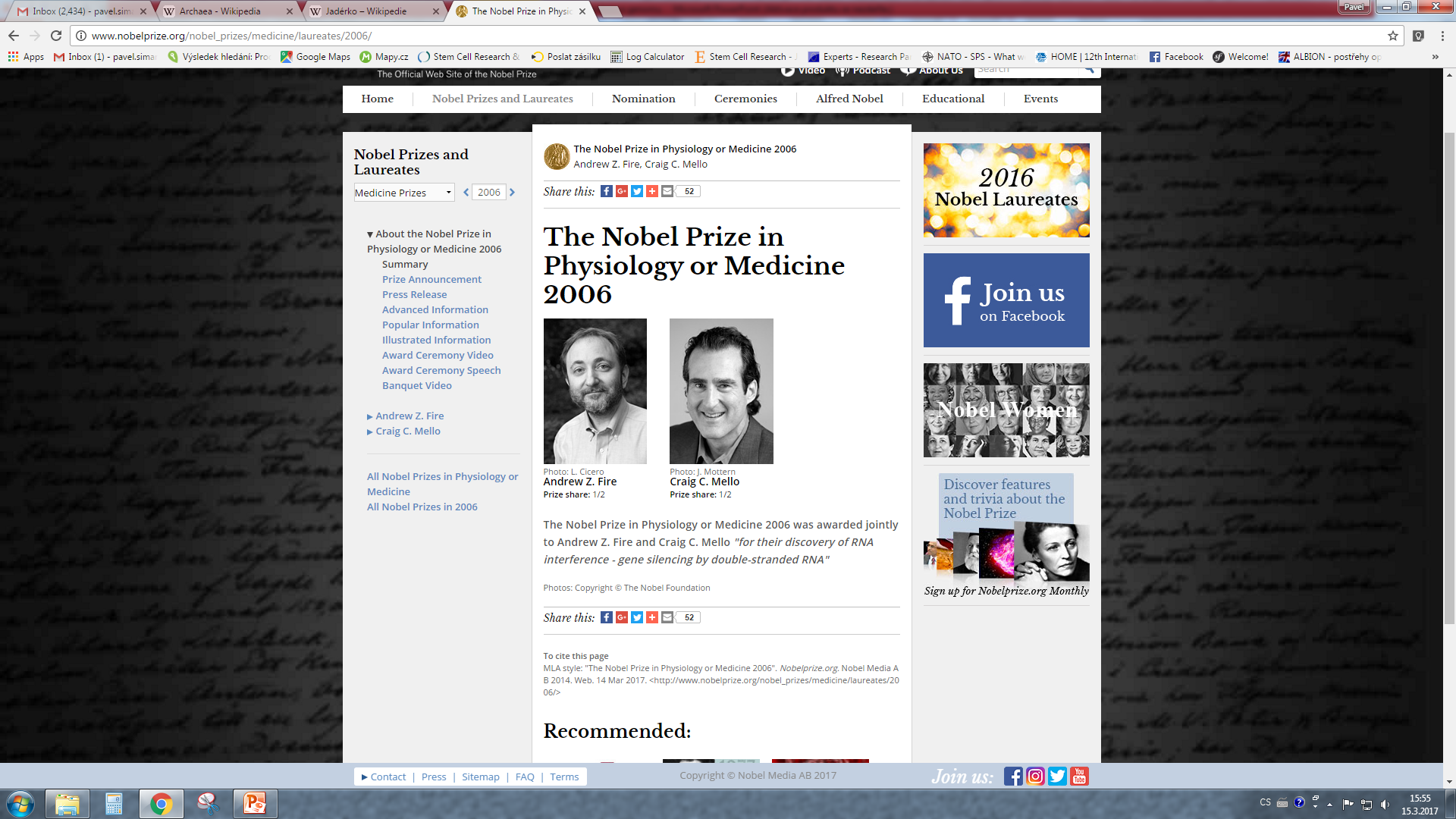 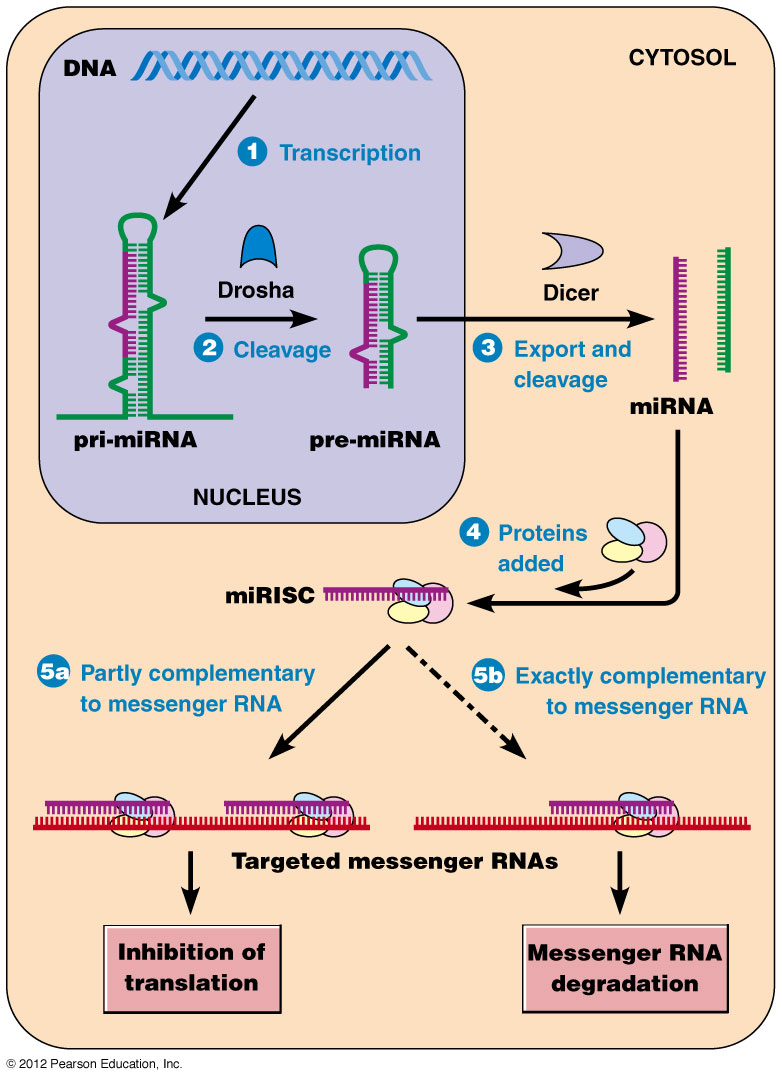 1. miRNA (microRNA; 21-22 nukleotidů)

- vlásenka pri-miRNA je štěpena RNAázou "Drosha" na pre-miRNA (70 nukleotidů)

- export pre-miRNA do cytoplasmy - štěpení Dicerem na miRNA 21-22 nukleotidů

- spolu s proteiny tvoří tzv. miRISC (miRNA-induced silencing complex)
1. miRNA (microRNA; 21-22 nukleotidů) 

- Funkce: RNA silencing a posttranskripční regulace genové exprese
- párování s komplementárními sekvencemi mRNA (nemusí být 100% komplementární)
- mechanismy silencingu: 
	a) štěpení řetězce mRNA na dva kusy (endonukleázami)
	b) destabilizace mRNA zkracením poly(A) konce (dřívější degradace exonukleázami)
	c) snížení účinnosti translace do proteinu na ribozomu (fyzicky blokuje)
- vyskytuje se nejprve ve formě shRNA (short hairpin RNA) - štěpena enzymem zvaným "Dicer"
- lidský genom kóduje přes 1000 miRNAs - evolučně konzervované
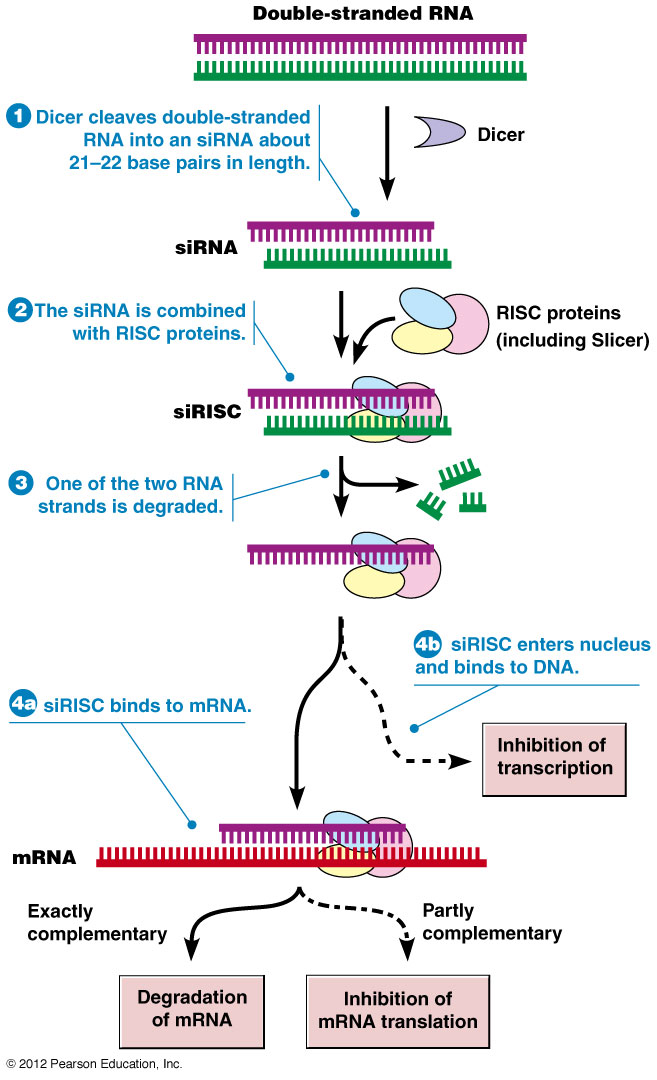 2. siRNA (small inhibitory RNA; 20-25 nukleotidů)

- Funkce: posttranskripční RNA silencing

- dvojřetězec (štěpena také enzymem Dicerem)

- exogenní původ

- spolu s proteiny tvoří tzv. siRISC (siRNA-induced silencing complex)

- jeden řetězec degradován

- vazba siRISC na cílovou mRNA

- při 100% párování s cílovou sekvencí se mRNA štěpí
3. Posttranskripční úpravy RNA a mechanizmy sestřihu
Posttranskripční úpravy

Primární transkripty jsou dlouhé molekuly a musí být zkráceny, aby mohly být transportovány z jádra do cytoplasmy

a) modifikace, které neovlivňují primární strukturu

	- tvorba komplexů jaderné pre-mRNA s proteiny
	- úprava 5'-konce pre-mRNA tzv. čepičkou
	- polyadenylace 3'-konce pre-mRNA


b) úprava primární struktury (sestřih; editace; vystřižení intronů)
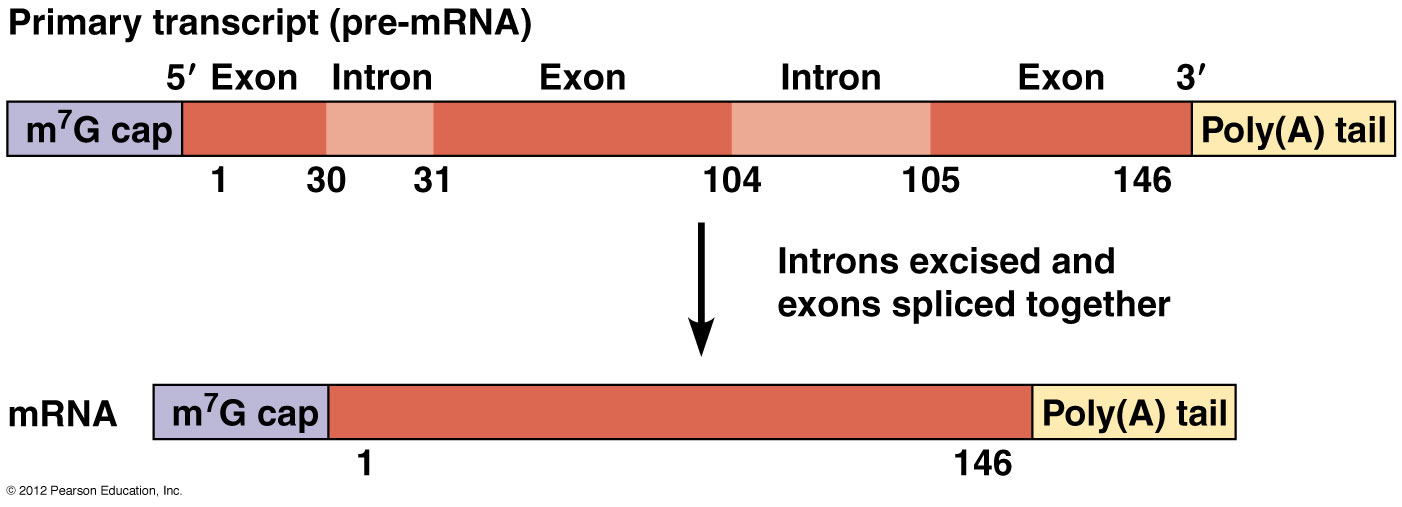 Intron (intragenic region): nekódující sekvence RNA uvnitř genu, která je vystřižena
Exon (expressed regions): kódující sekvence RNA, přeložená do proteinů
Modifikace, které neovlivňují primární strukturu


Tvorba komplexů jaderné pre-mRNA s proteiny

- proteiny, které se vážou na pre-mRNA se označují RNP-proteiny

- komplex RNA s RNP-proteiny nazýváme spliceozom

Funkce: RNA-proteiny uvádějí RNA do stavu přístupného k posttranskripčním úpravám
Úprava 5'-konce čepičkou

- čepička: m7G

- 7-metylguanozin se váže na mRNA ve směru 5' - 5'

Funkce: čepička váže proteiny nezbytné pro iniciaci translace
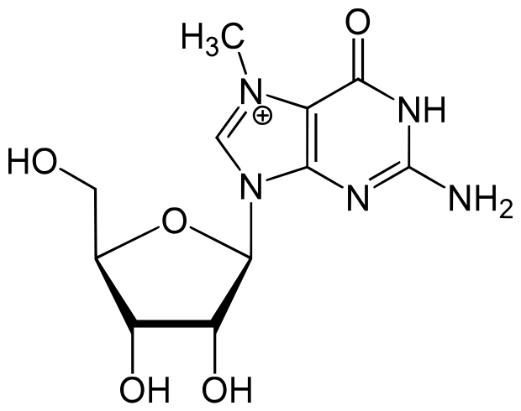 7-Methylguanosine
hnRNA (heterogenous nuclear RNA) je synonymum pro pre-mRNA
RNP - ribonucleoprotein
Modifikace, které neovlivňují primární strukturu

Polyadenylace 3'-konce

- K polyadenylačním signálu AAUAAA na 3'-konci pre-RNA se připojí sekvence 50 - 250 nukleotidů (A)
- katalyzována poly(A)-polymerázou

Funkce: ochrana proti účinku exonukleáz (dýl trvá než se dostanou přes AAAA ke kódující sekvenci)
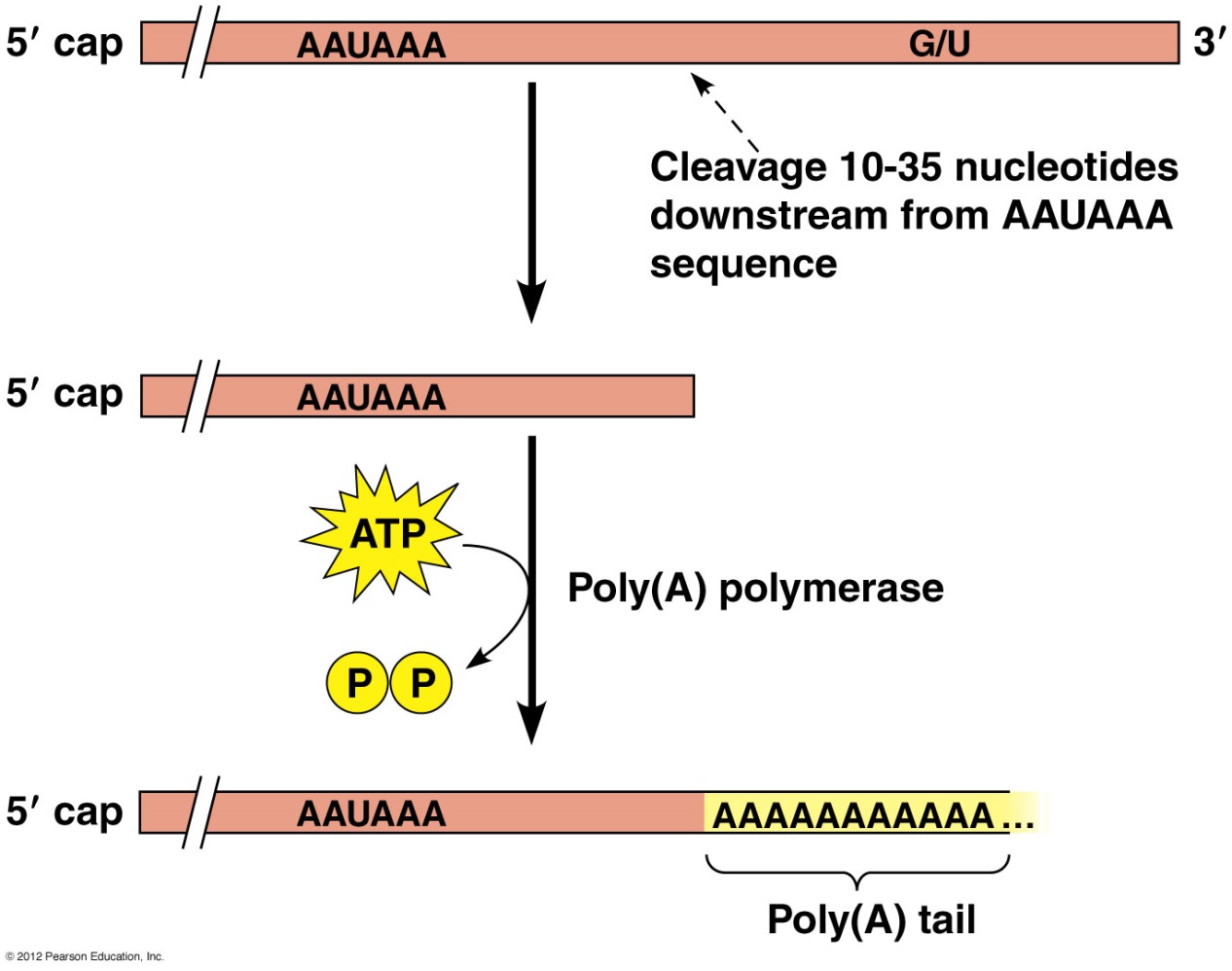 Video: m7G a polyadenylace
Sestřih pre-mRNA (hnRNA) → mRNA

- Úprava primární struktury RNA
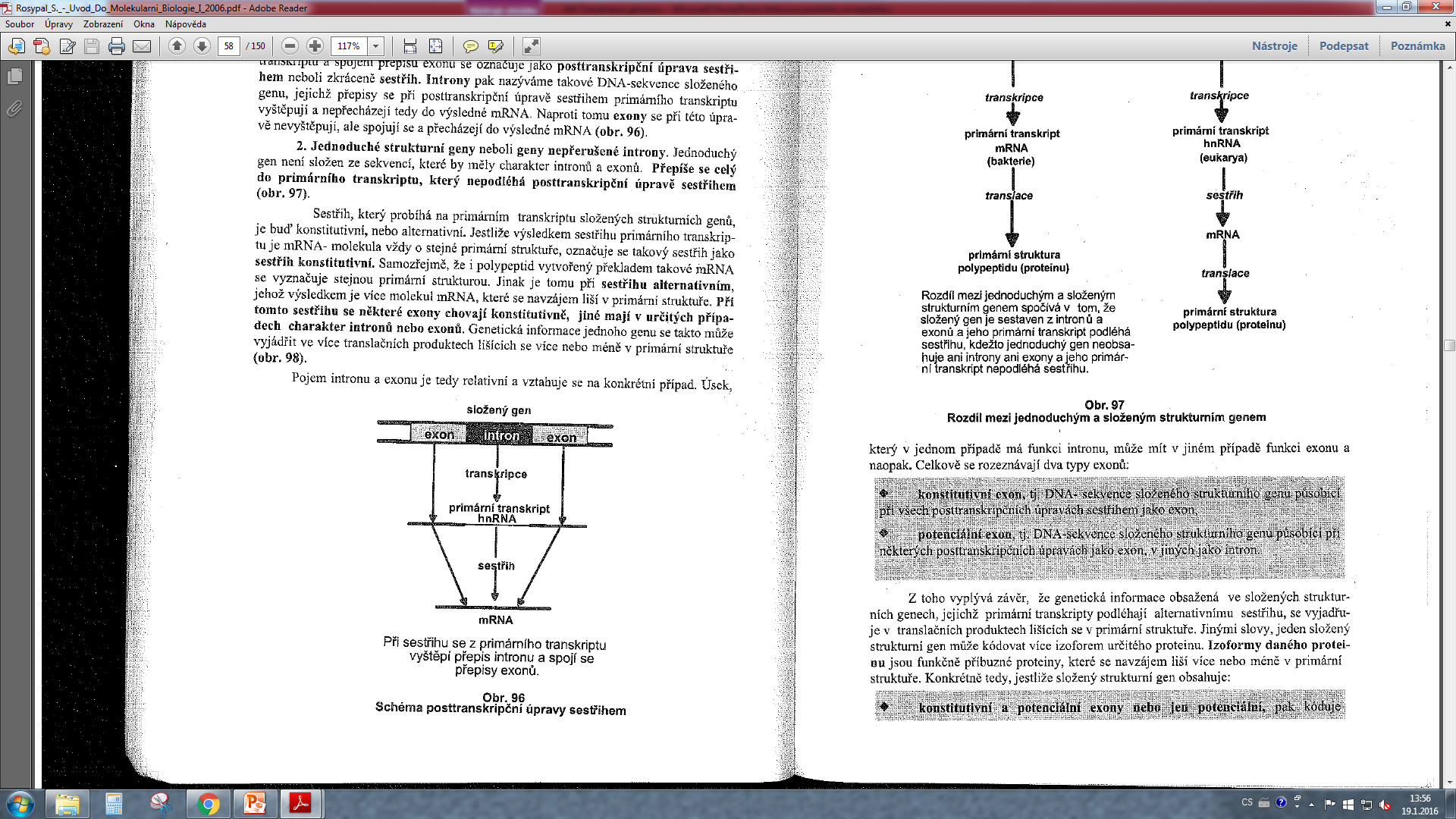 Intron (intragenic region): nekódující sekvence RNA uvnitř genu, která je vystřižena
Exon (expressed regions): kódující sekvence RNA, přeložená do proteinů
Sestřih pre-mRNA → mRNA

Objev intronů:
- při hybridizaci DNA s mRNA pod elektronovým mikroskopem
- určité části na DNA přebývaly (introny)
- tvorba smyček DNA (na obr. A až F)
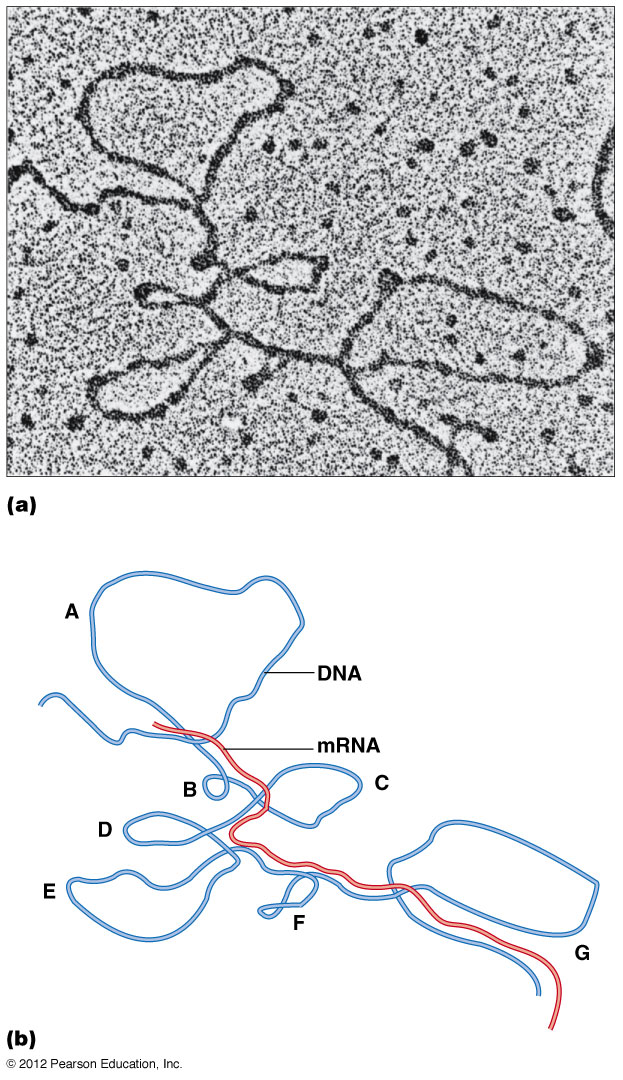 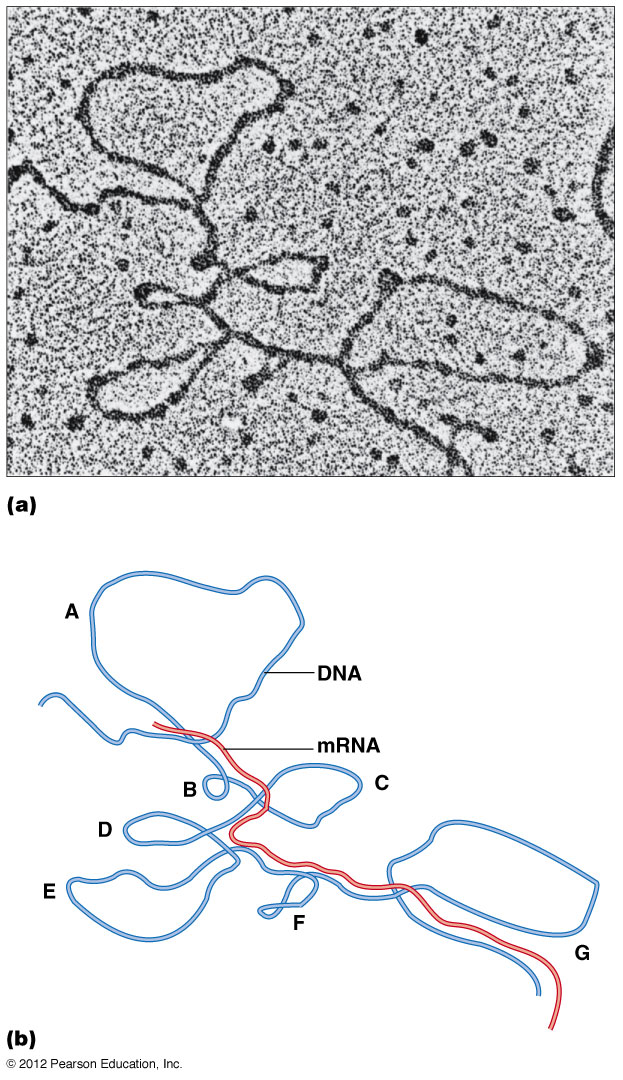 Intron (intragenic region): nekódující sekvence RNA uvnitř genu, která je vystřižena
Exon (expressed regions): kódující sekvence RNA, přeložená do proteinů
Konstitutivní vs. alternativní sestřih

a) Konstitutivní: po sestřihu vždy stejná molekula mRNA → stejný protein

b) Alternativní: vzniká více druhů molekul mRNA → různé izoformy proteinů

	- regulace exprese
	- regulace poměrů izoforem
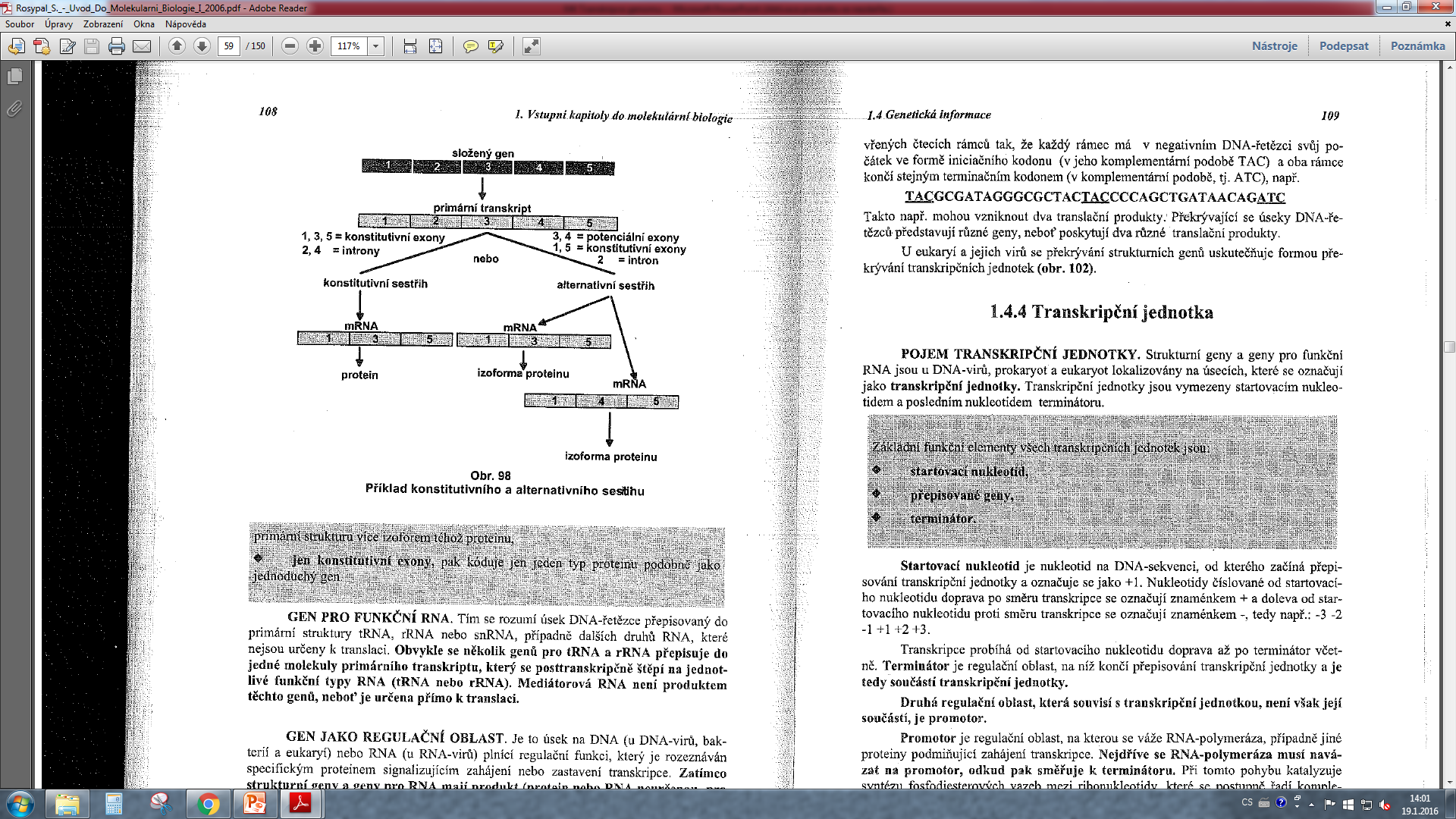 Intron (intragenic region): nekódující sekvence RNA uvnitř genu, která je vystřižena
Exon (expressed regions): kódující sekvence RNA, přeložená do proteinů
	- konstitutivní exon: při všech posttranskripčních úpravách působí jako exon
	- potenciální exon: při některých posttranskripčních úpravách působí jako exon, jindy jako intron
Izoformy proteinů: funkčně příbuzné proteiny, liší se v primární struktuře
Alternativní sestřih
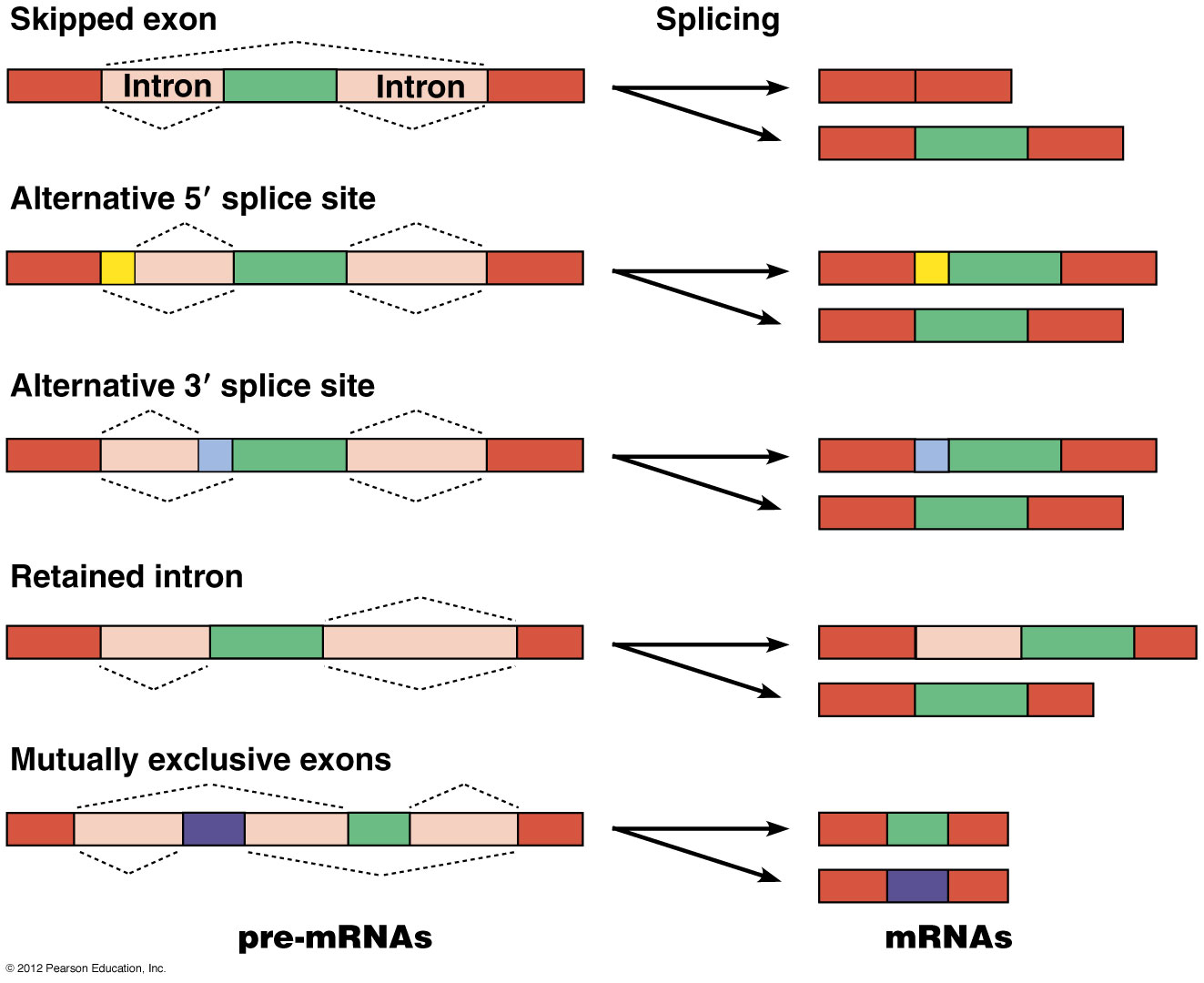 potenciální exon
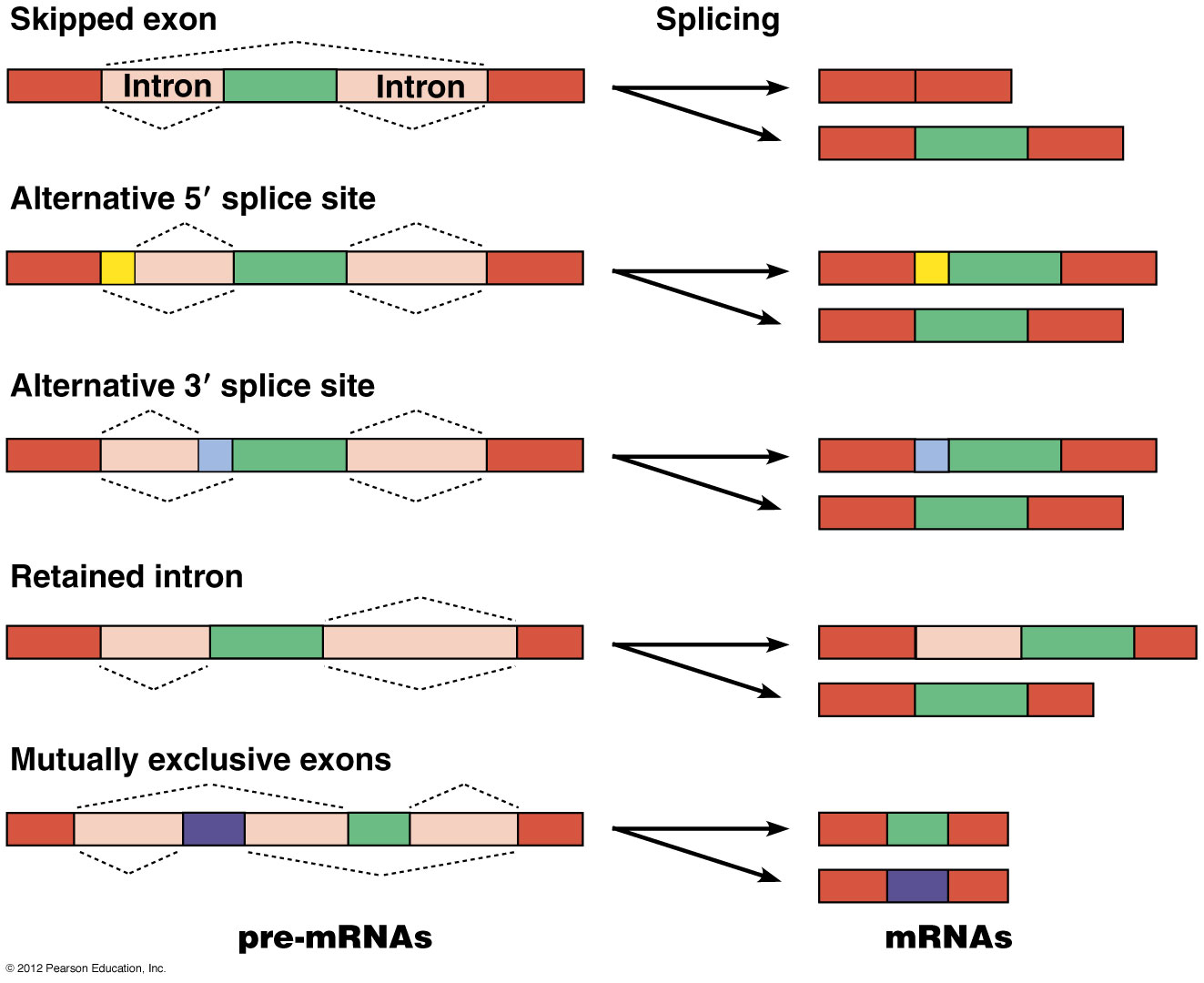 potenciální exony
13 variant alternativního sestřihu u genu SYNGAP1
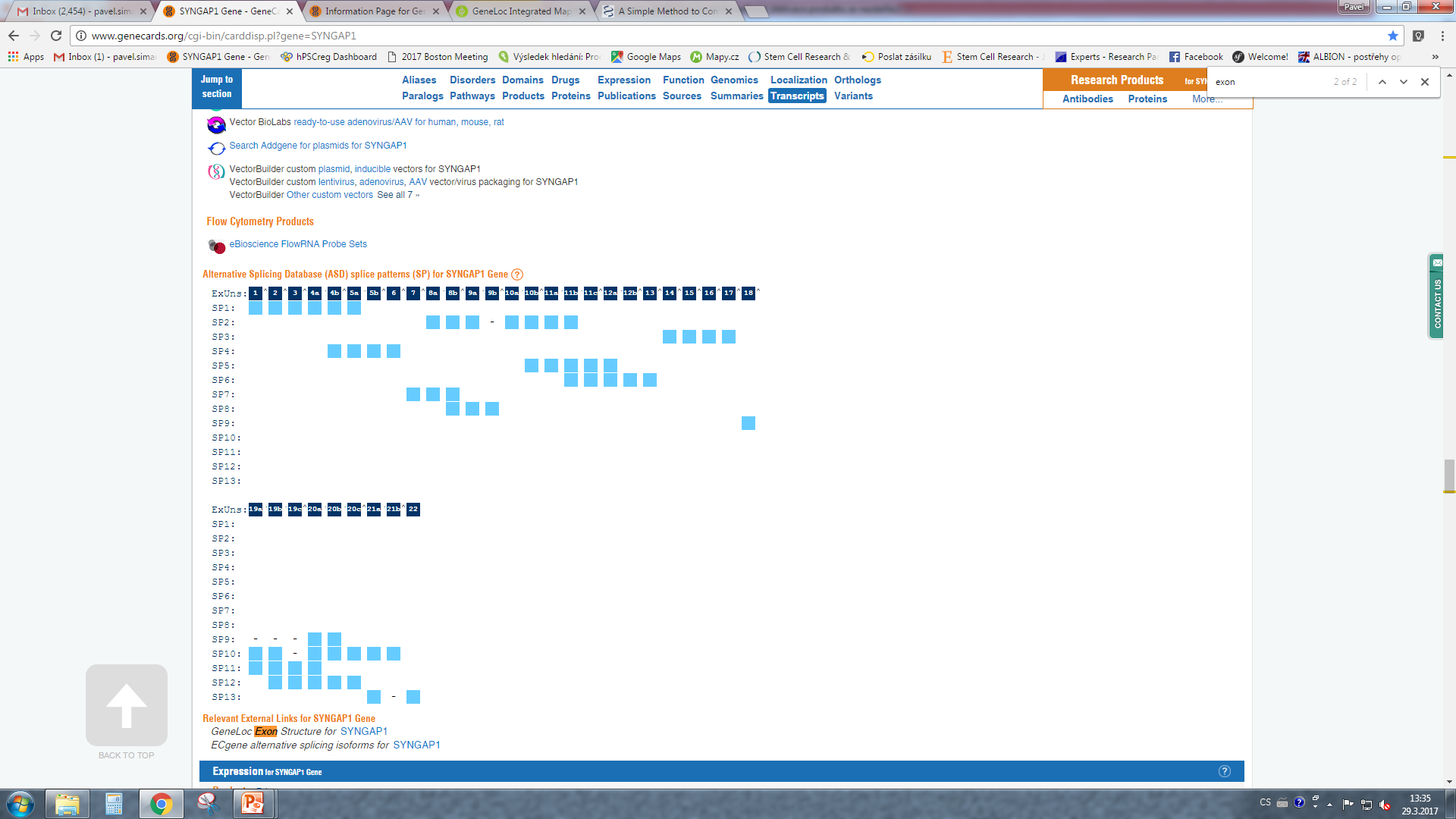 22 exonů (písmeny označeny exonové jednotky)
˄ intron
. spojení dvou exonových jednotek
Mechanismus sestřihu mRNA

- Úprava primární struktury mRNA - pouze za účasti spliceozomu

- Proces řídí snRNP částice (komplex snRNA- a proteinů) - tvoří spliceozom

- primární struktura intronu určuje místo sestřihu: GU-AG

- Intron: 5'-konec GU; 3'-konec AG; uprostřed místo větvení A

- Vlastní sestřih probíhá pomocí chemické reakce: Transesterifikace
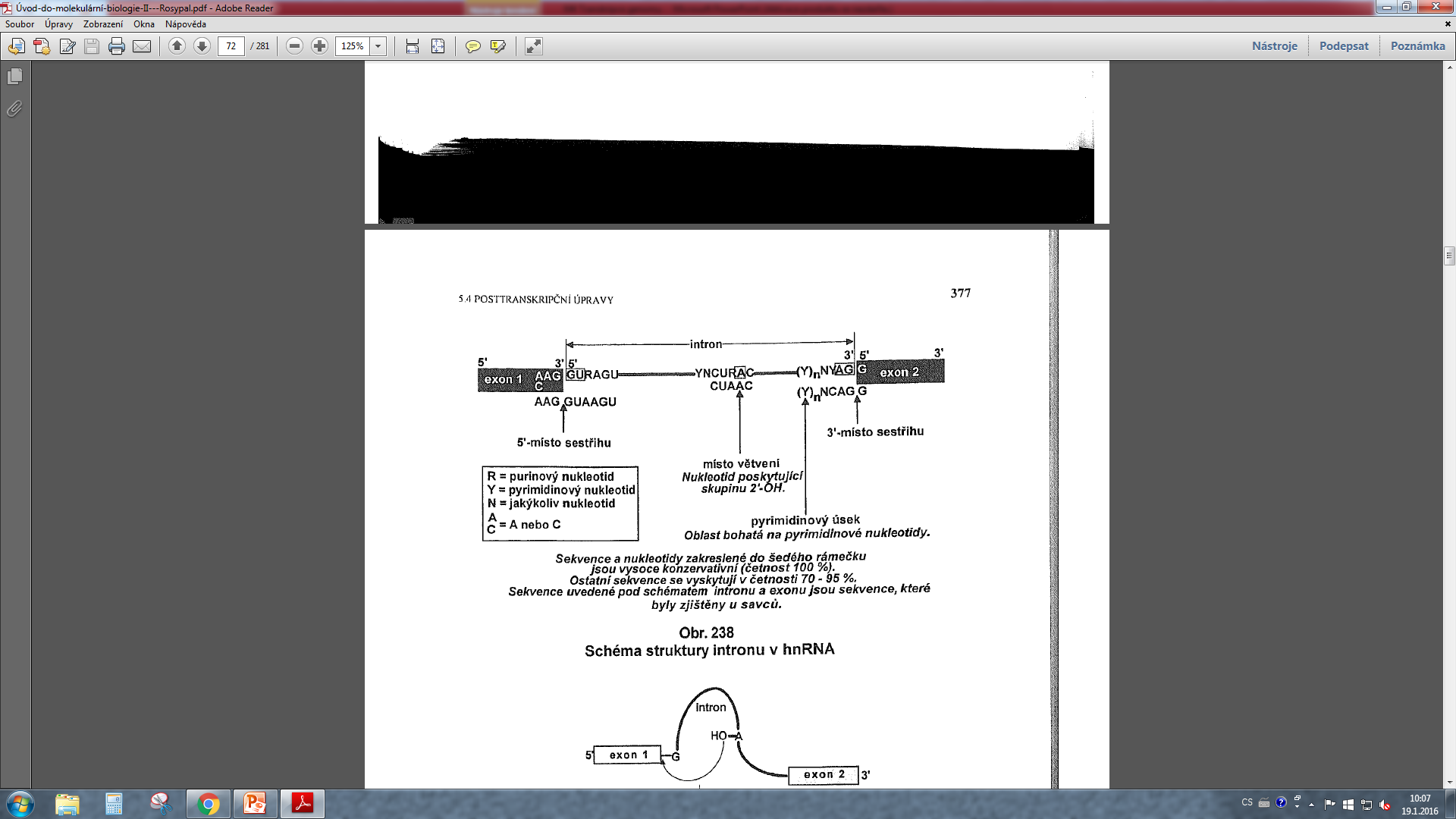 Transesterifikace v sestřihu pre-mRNA → mRNA
- přeměna fosfátového esteru v jiný bez hydrolýzy za nepřítomnosti ATP nebo GTP
- energie fosfodiesterové vazby zůstává zachována
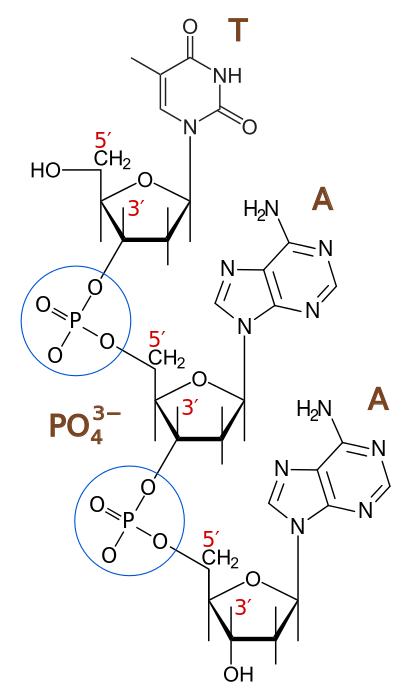 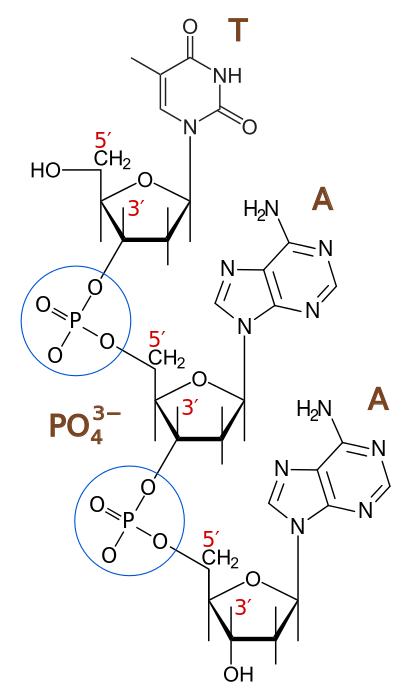 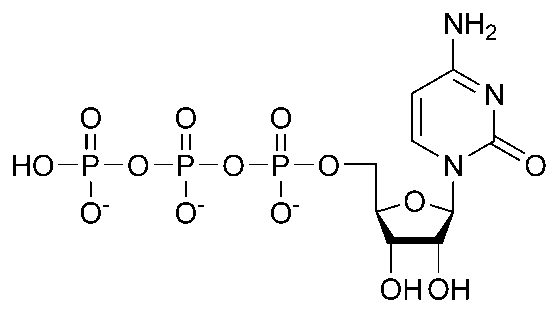 -
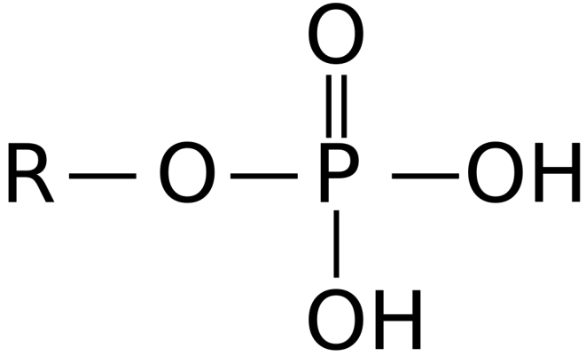 Fosfodiesterová
 vazba
β-N- glykosidová
 vazba
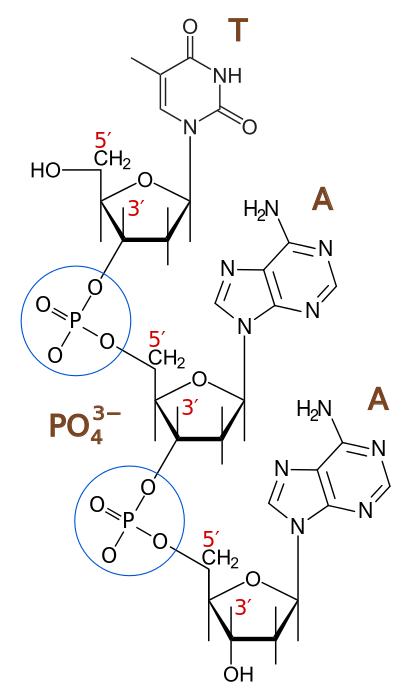 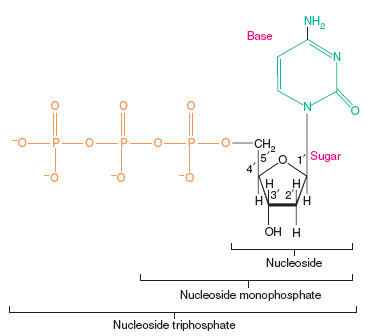 Nucleosid (cytidin)
-
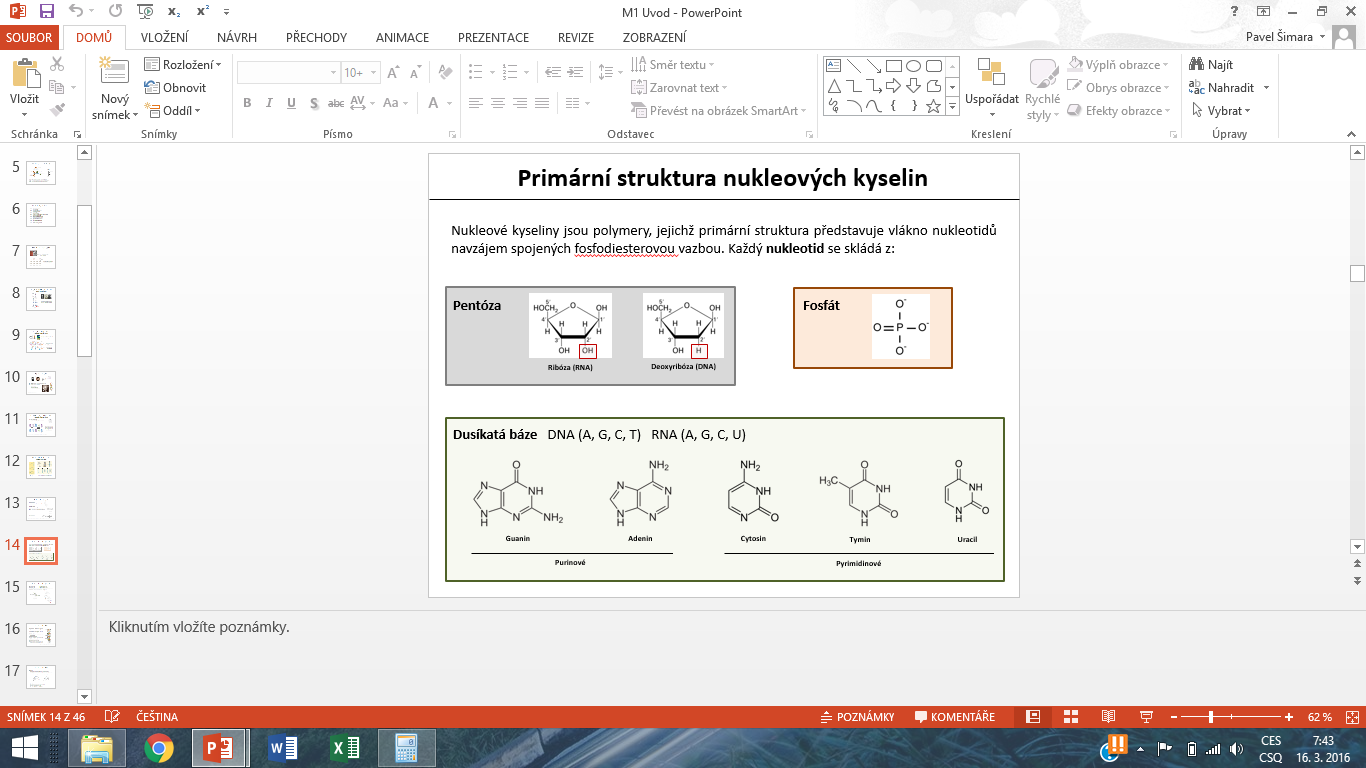 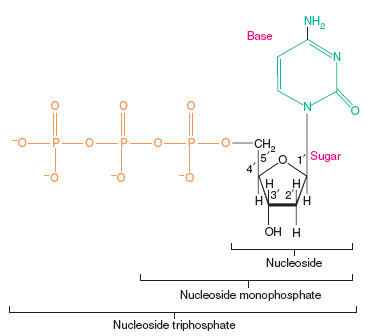 Cytidin monofosfát (CMP)
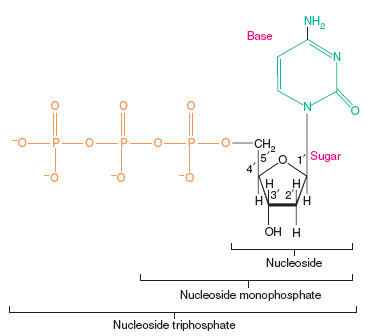 Cytidin trifosfát (CTP)
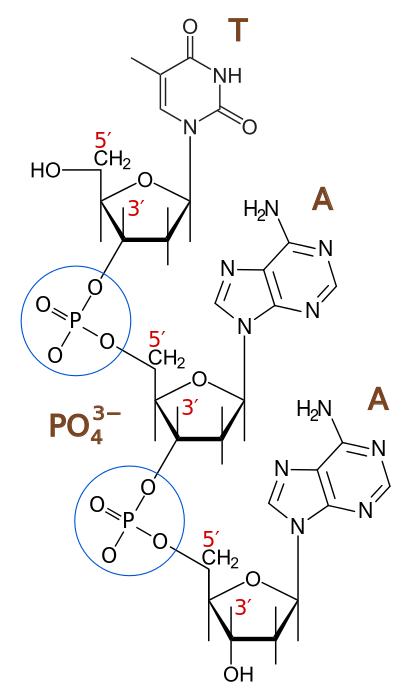 Estery: organické sloučeniny, ve kterých je -OH skupina nahrazena organickým zbytkem vzniklým z alkoholu po odštěpení vodíku.
Esterifikace: chemická reakce, při které ester vzniká
Nukleové kyseliny jsou polymery: vlákno nukleotidů navzájem spojených fosfodiesterovou vazbou. Dusíkatá báze (A, T/U, C, G) + cukr – pentoza (ribóza/deoxyribóza) + fosfát (mono- v řetězci, tri- volně)
Transesterifikace v sestřihu pre-RNA → mRNA
První transesterifikace:
- spojení exonu1 a intronu přes OH-skupiny
- odpad z vazby (H2O) je použit na zakončení 3'-konce exonu 1 (OH) a zakončení 5'-konce intronu (H)


Druhá transesterifikace:
- spojení obou exonů do výsledné mRNA
- intron se odpojí ve formě lasovité RNA


Sekvence pro transesterifikaci jsou rozeznávány snRNP-částicemi a tvoří komplexy katalyzující sestřih - Spliceozom
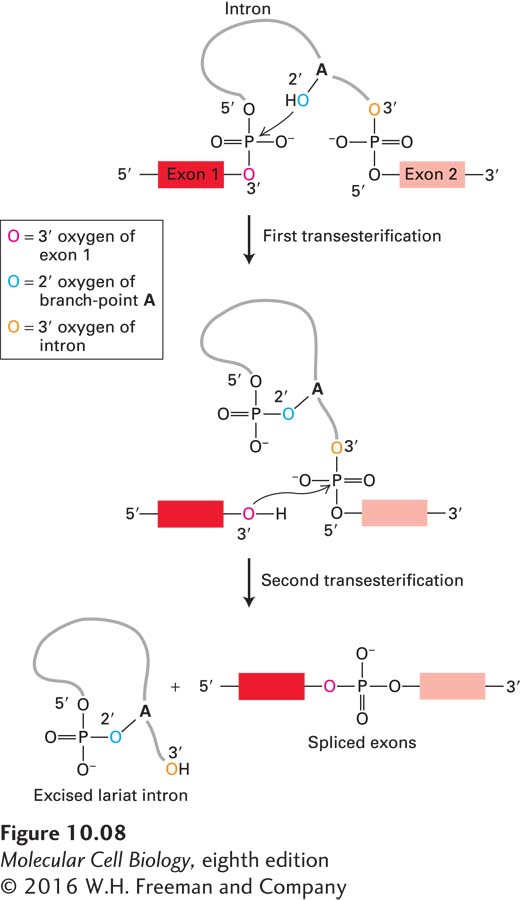 (první přenos OH-skupiny)
lasovitá intronexonová RNA
(druhý přenos OH-skupiny)
lasovitá intronová RNA
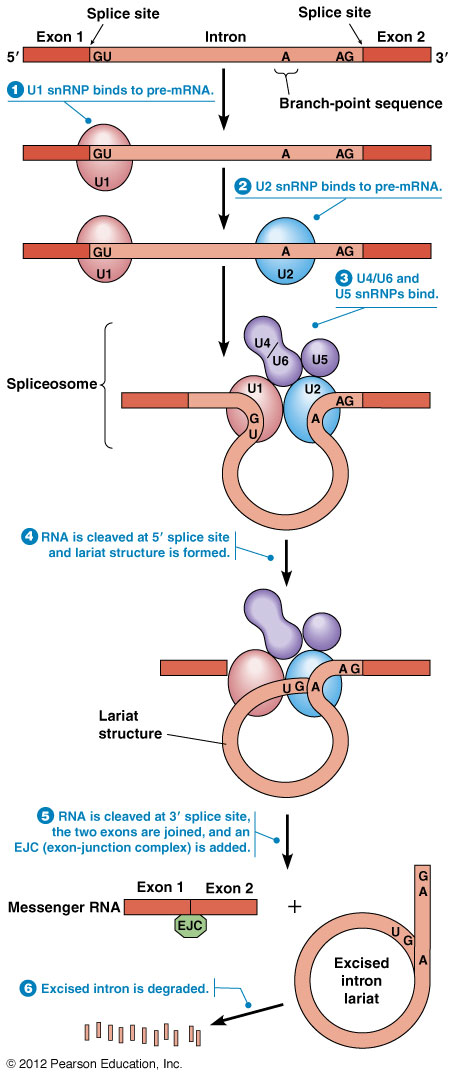 Spliceozom


- velká elipsoidní částice, sedimentační koeficient 60S

- uvnitř jádra

- funkce: odstraňuje introny z pre-mRNA (katalyzuje sestřih mRNA)

- tvořen komplexem 5 snRNA (U1, U2, U4, U5, U6) a různými proteiny

- složitostí podobný ribozomům, pozorovatelný elektronovým mikroskopem
Lariat - laso
Spliceozom
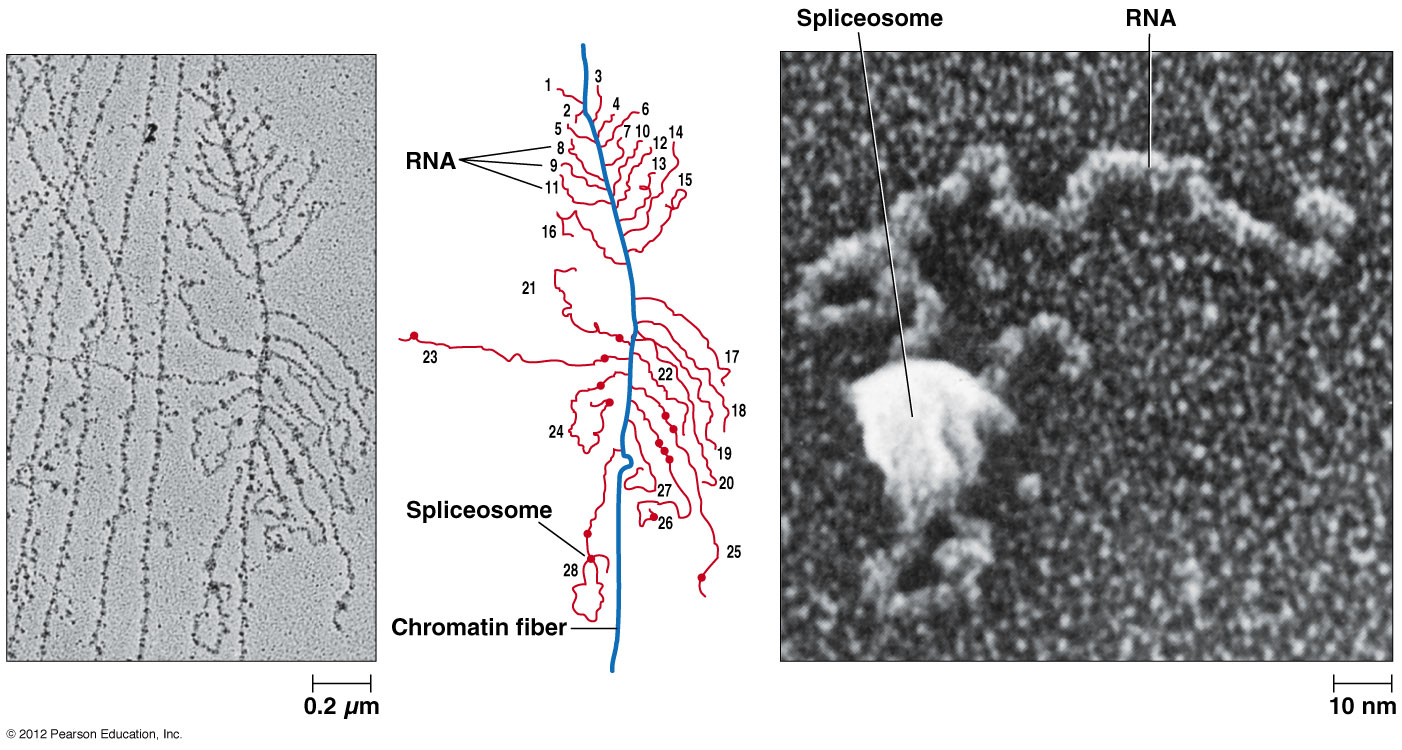 mRNA je výsledkem spojení exonů na stejné molekule primárního transkriptu (výjimečně dvou různých molekul - bimolekulární sestřih)
Video: mRNA sestřih (splicing)
Posttranskripční úpravy pre-rRNA

- transkripce RNA polymerázou I
- pre-rRNA obsahuje přepisy genů pro 5,8S, 18S a 28S rRNA
- geny jsou lokalizovány v DNA jadérka, kde probíhá též jejich transkripce do pre-rRNA
- introny jsou vyštěpeny, ale exony se nespojují
- štěpení pomocí endonukleáz
- 3 jednotky rRNA jsou využity ke stavbě ribozomů spolu s ribozomovými proteiny
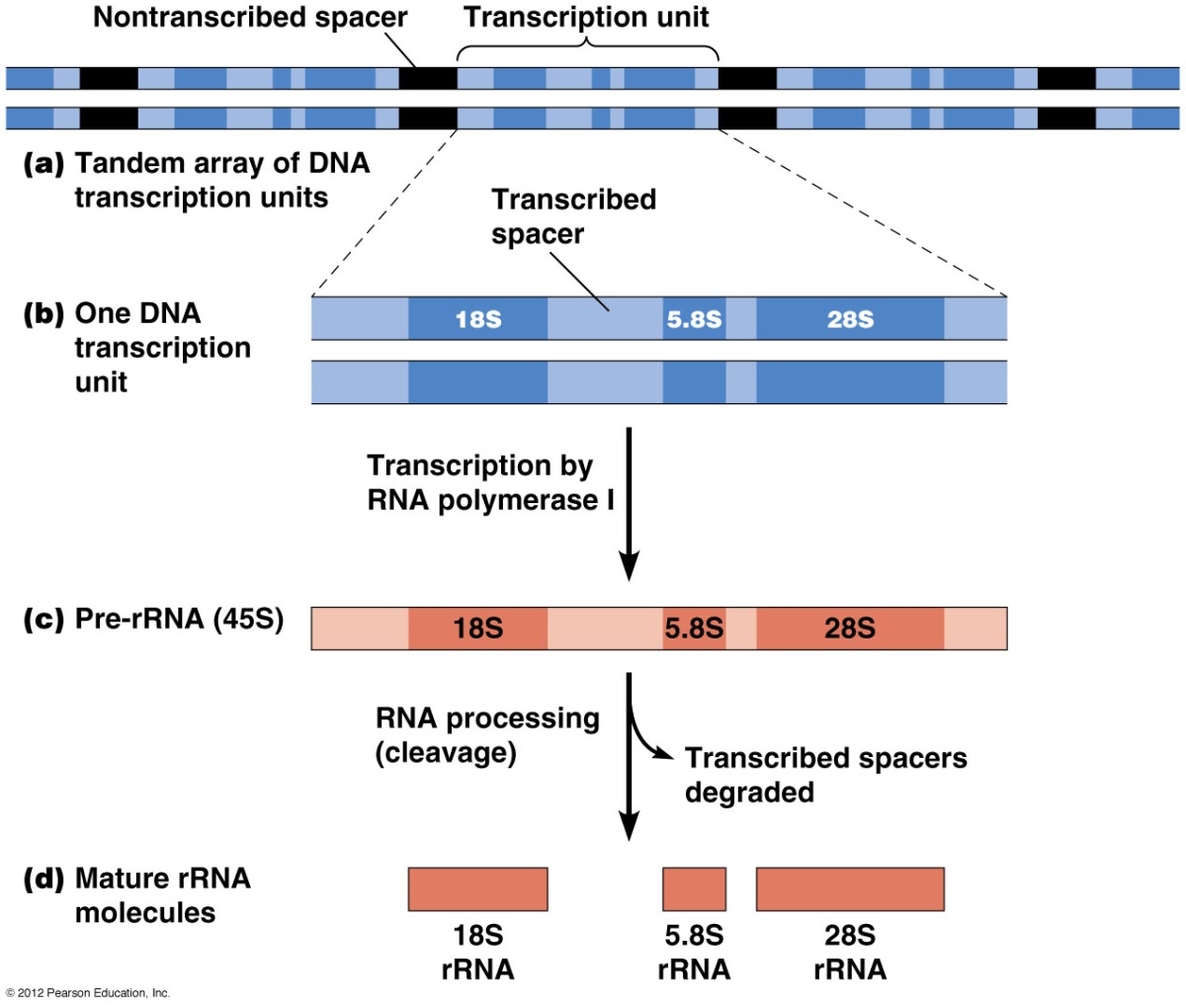 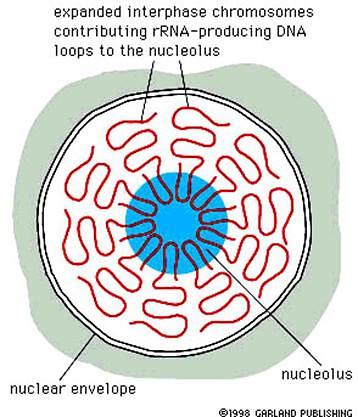 chromozomy podílející se svojí
rDNA na tvorbě jadérka
jadérko
jaderná membrána
Posttranskripční úpravy pre-tRNA
jednotlivé tRNA uskutečňují přenos jednotlivých aminokyselin
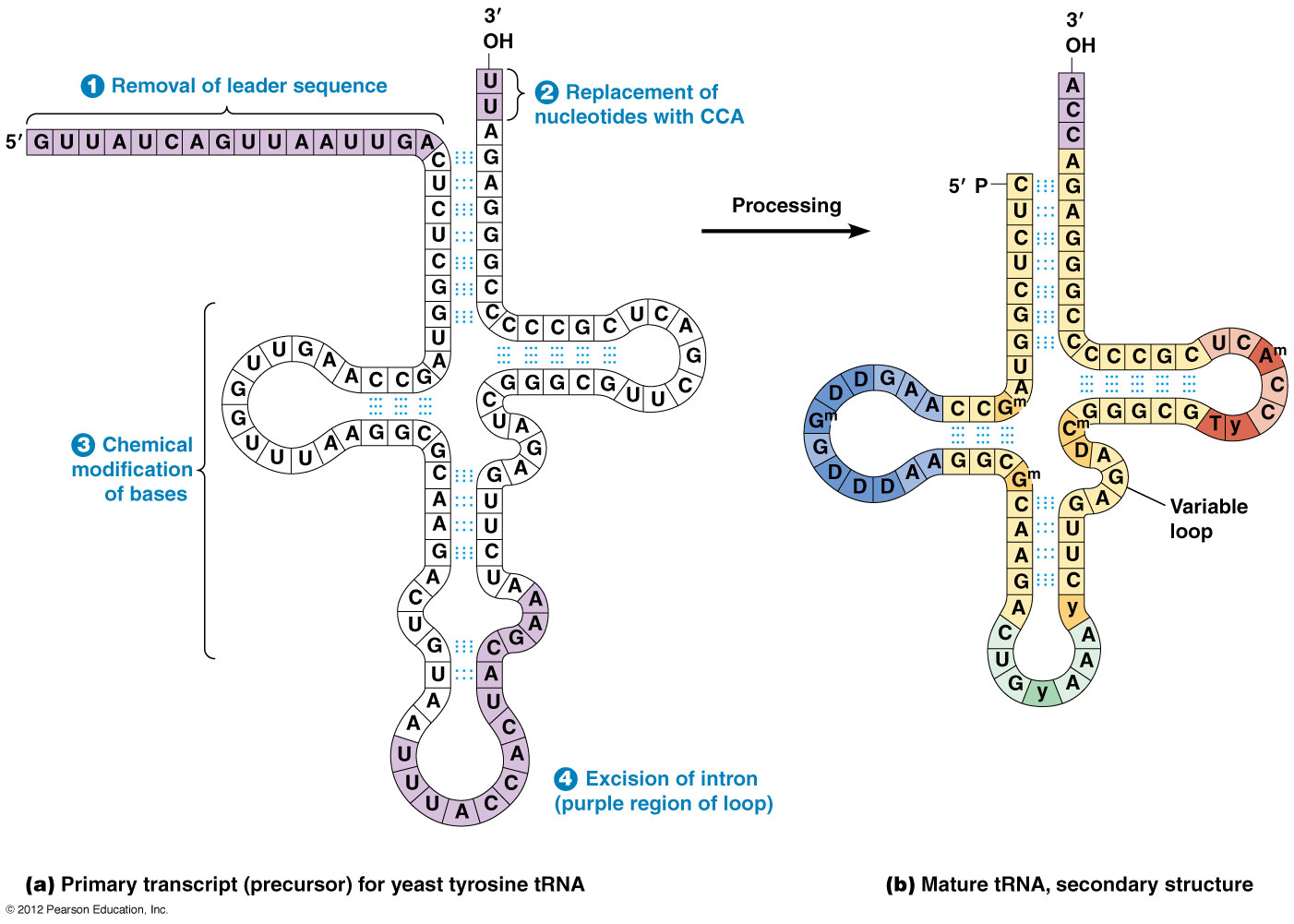 1. Odstranění vedoucí sekvence na 5'-konci

2. nahrazení dvou nukleotidů na 3'-konci sekvencí CCA (tam se připojí AMK)

3. chemická modifikace vybraných bazí → tvorba "neobvyklých bazí"*

4. vystřižení intronů
*neobvyklé báze zpřesňují syntézu proteinů (4-thiouridin, dihydrouridin, 1-methylguanozin...)
Posttranskripční úpravy genoforu mitochondrií

- nepodléhají úpravě 5'-konce čepičkou
- začínají vedoucím kodonem AUG
- nejdůležitější úpravou je polyadenylace
Editace RNA

- probíhá v mitochondriích trypanzom, vyšších rostlin a v genu pro apolipoprotein savců
- cílena inzerce, delece nebo substituce nukleotidu mRNA s cílem pozměnit výsledný protein
- Kryptogen: strukturní gen s možností editace mRNA
- proces regulován tzv. gRNA (guide RNA)
Zajímavosti o RNA

- většina molekul mRNA rychle degraduje

- bakteriální mRNA má poločas rozpadu v řádu minut

- eukaryotická mRNA má poločas rozpadu v řádu hodin až dní

- tRNA a rRNA jsou stabilnější než mRNA

- transkripce umožňuje amplifikaci genetické informace díky množství kopií mRNA